Exploring and Exploiting Clones in Elections
Edith Elkind
Nanyang TechnologicalUniversity, Singapore
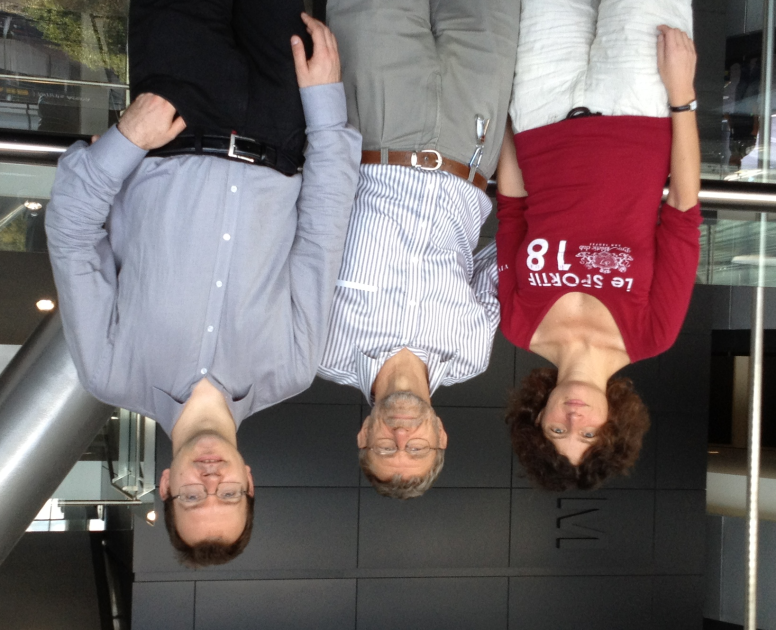 Piotr Faliszewski
AGH Univeristy of Science
and Technology, Poland
Arkadii Slinko University of AucklandNew Zealand
Elections for the Scariest Monster!
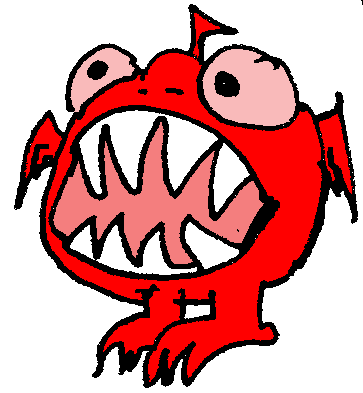 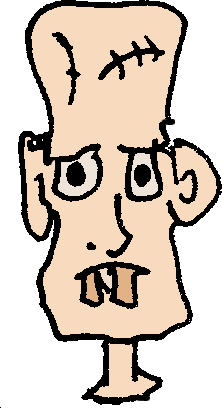 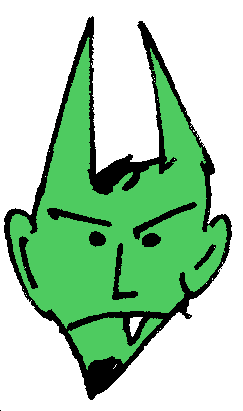 C = {        ,          ,          ,         }
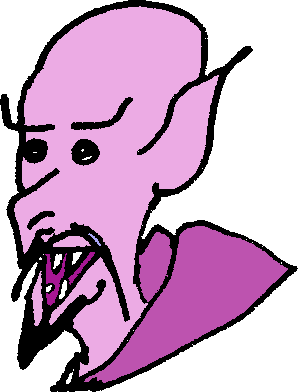 Borda voting
Elections for the Scariest Monster!
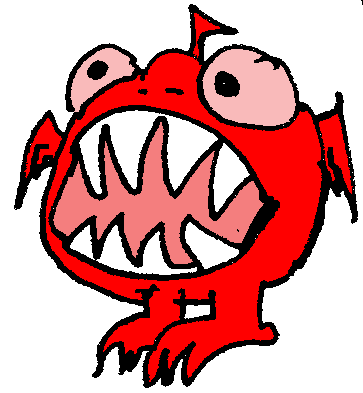 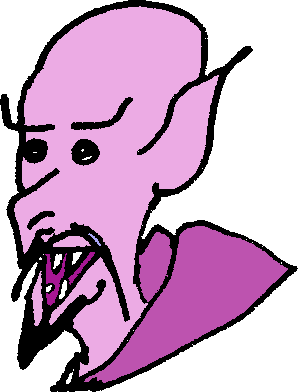  18
 17
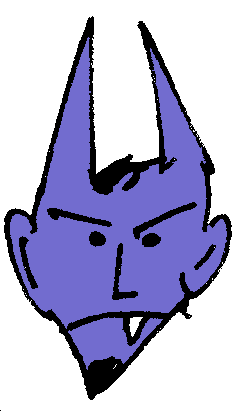 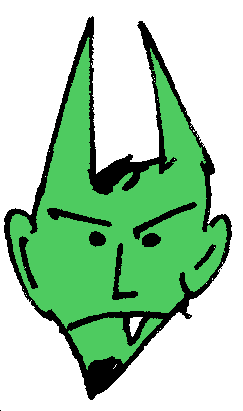 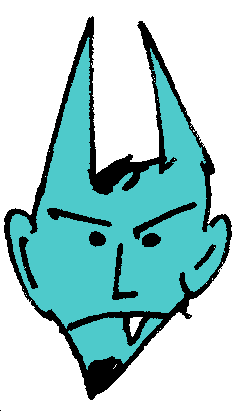 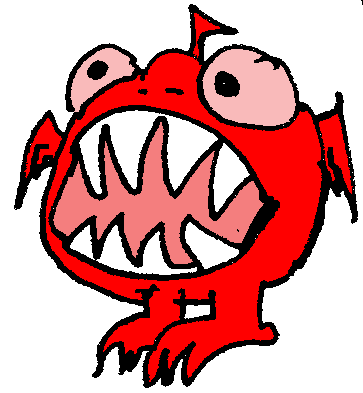 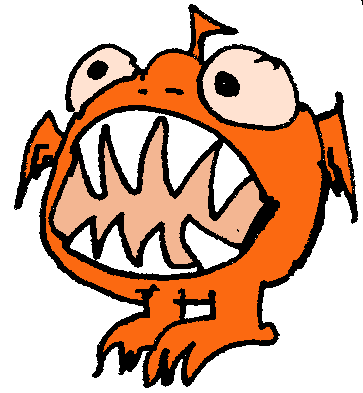 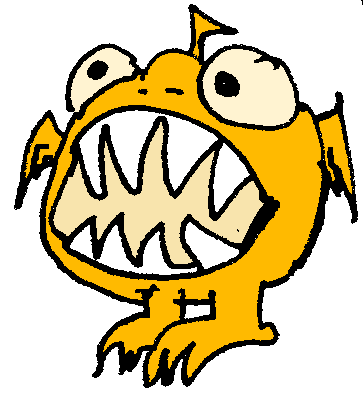 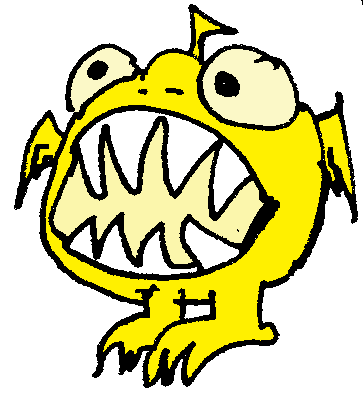 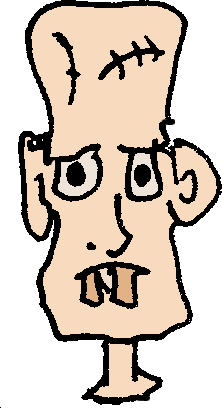 R1:
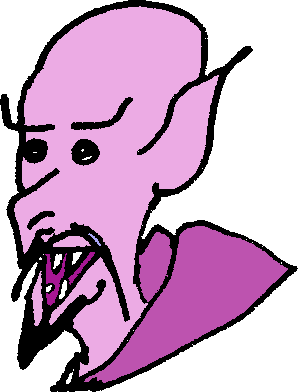 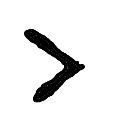 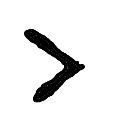 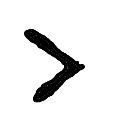 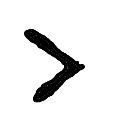 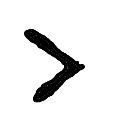 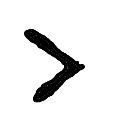 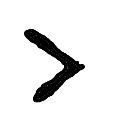 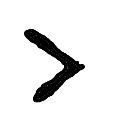 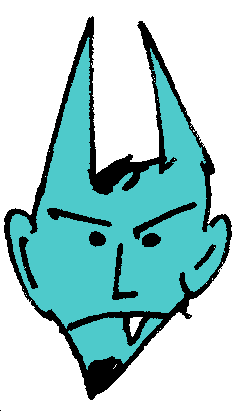 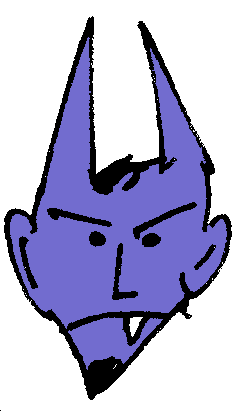 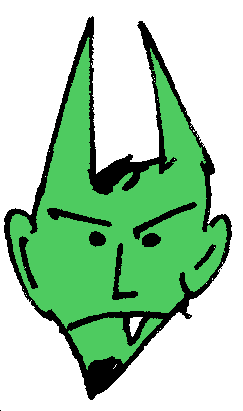 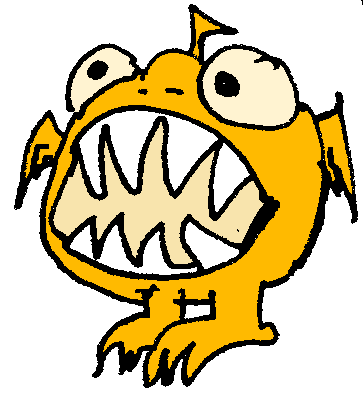 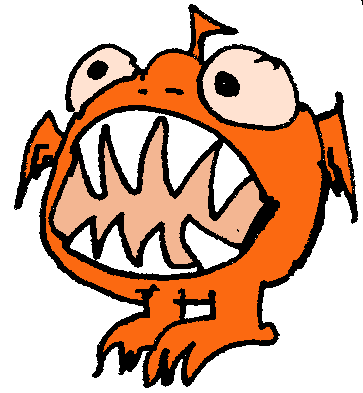 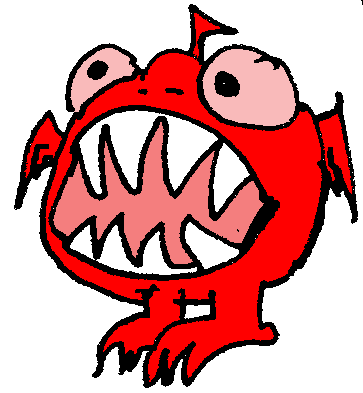 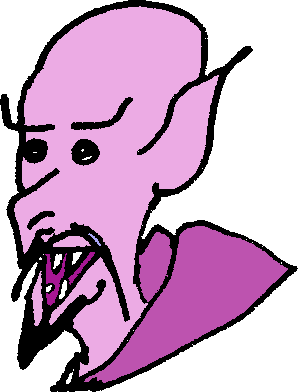 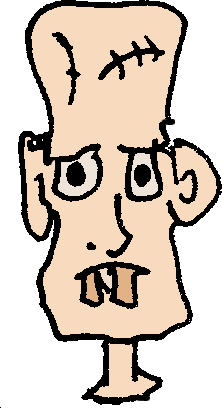 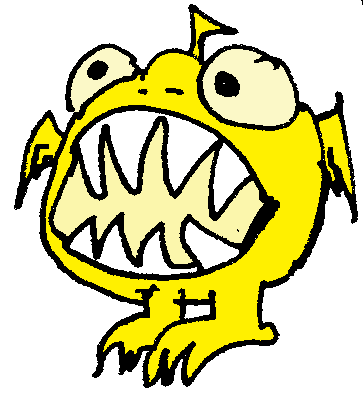 R2:
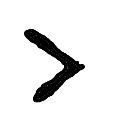 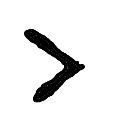 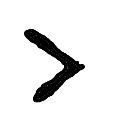 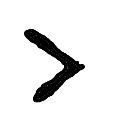 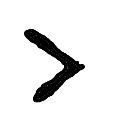 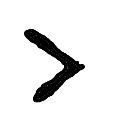 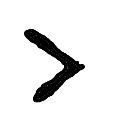 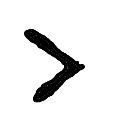 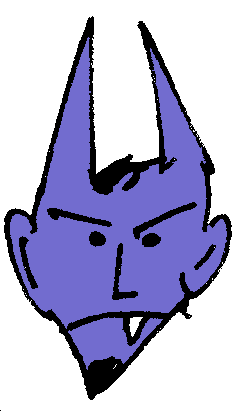 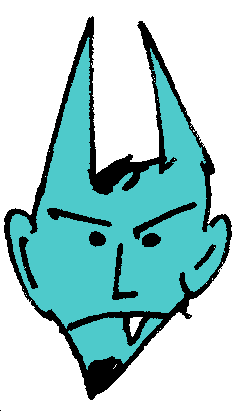 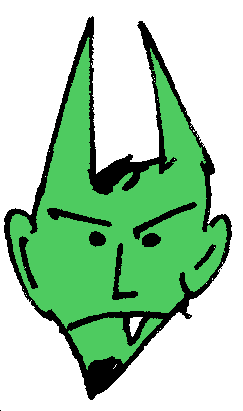 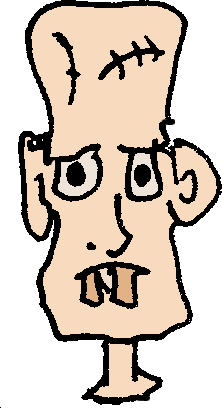 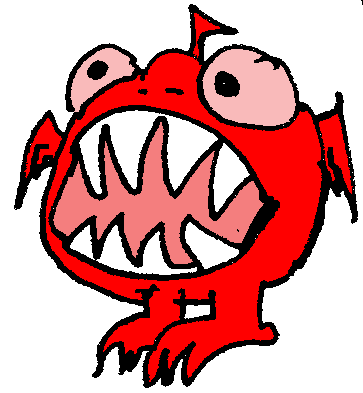 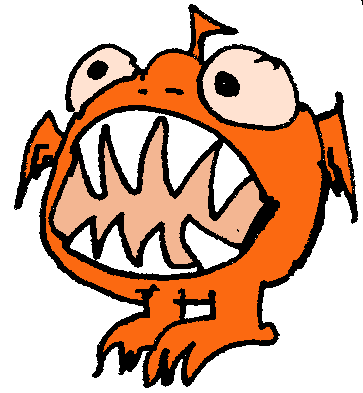 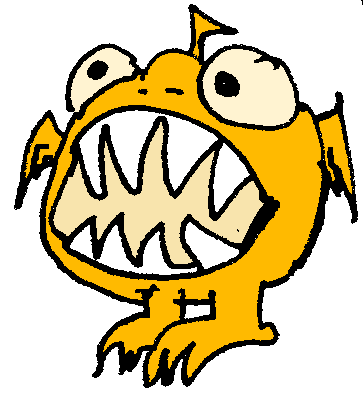 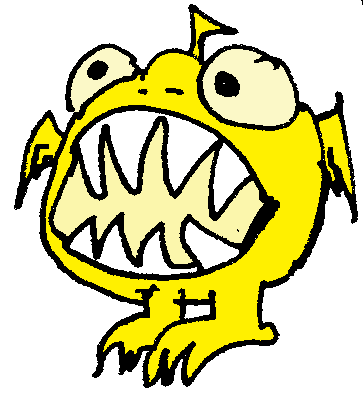 R3:
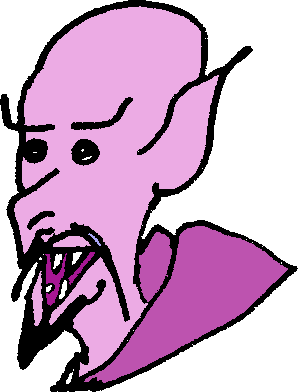 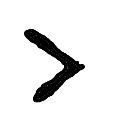 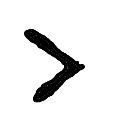 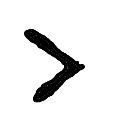 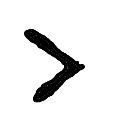 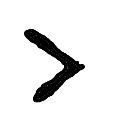 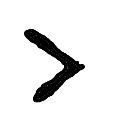 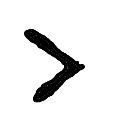 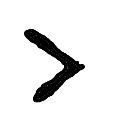 Elections for the Scariest Monster!
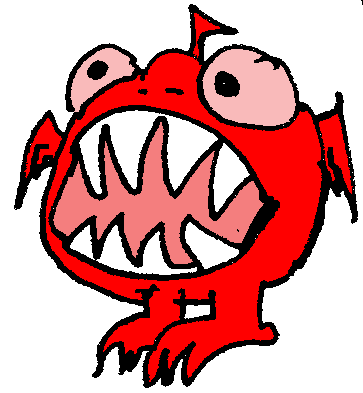 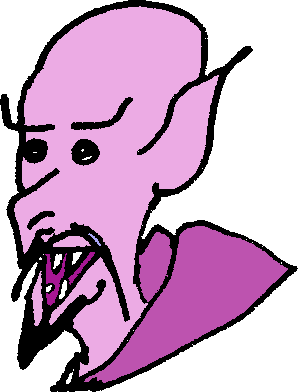  18
 17
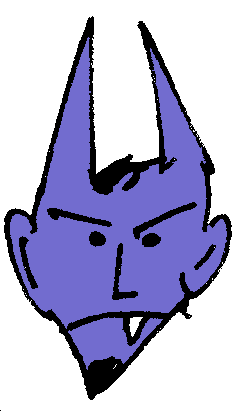 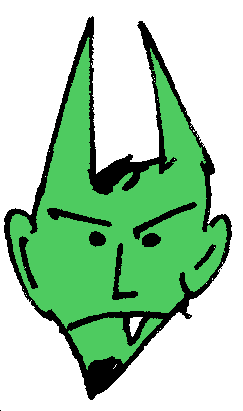 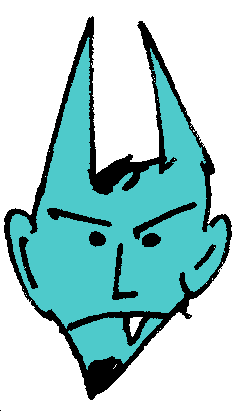 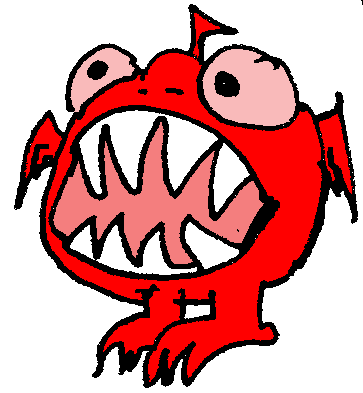 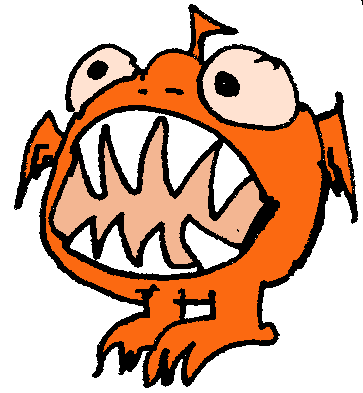 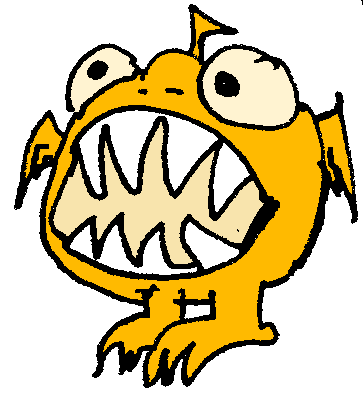 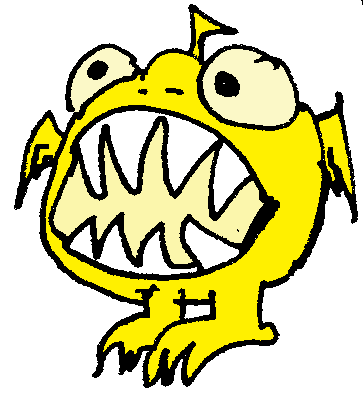 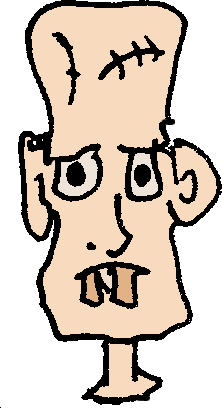 R1:
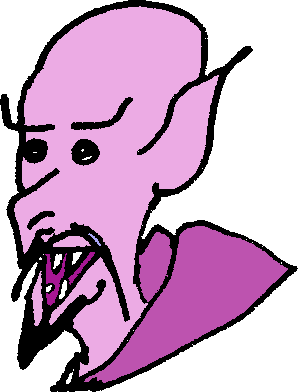 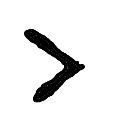 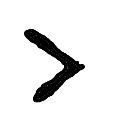 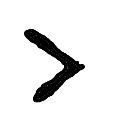 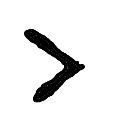 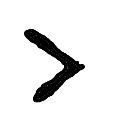 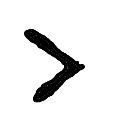 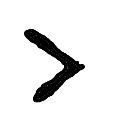 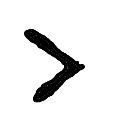 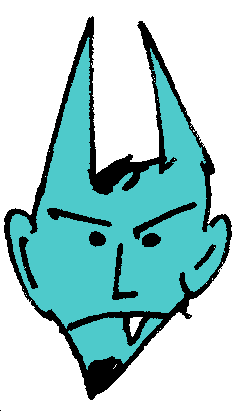 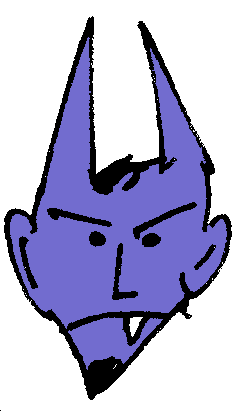 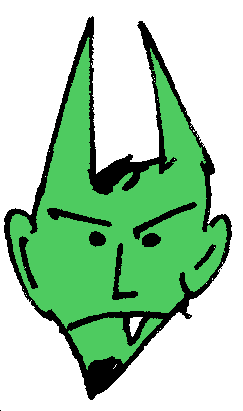 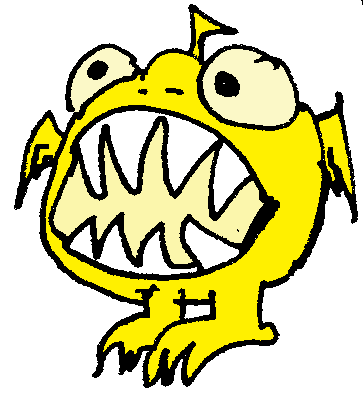 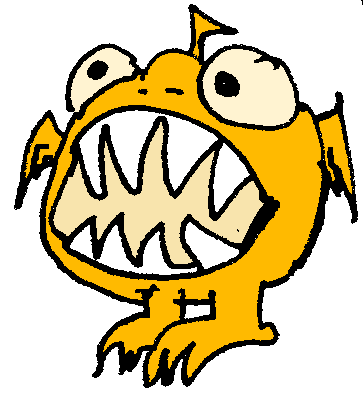 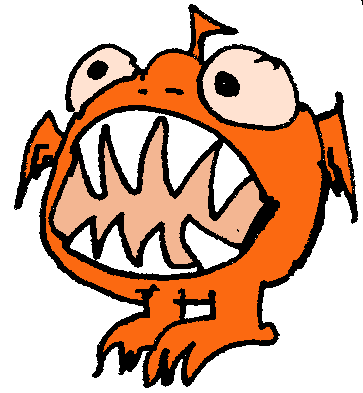 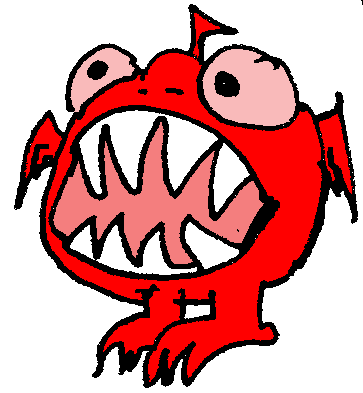 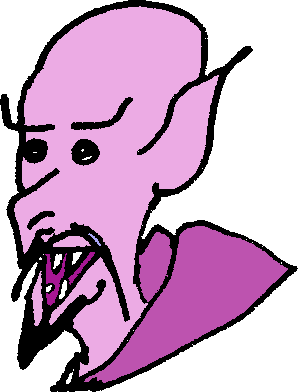 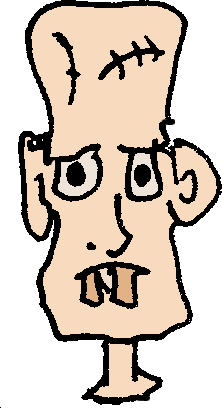 R2:
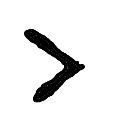 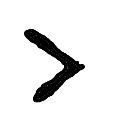 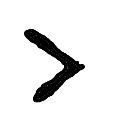 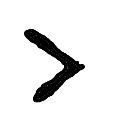 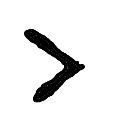 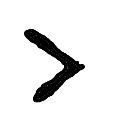 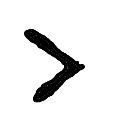 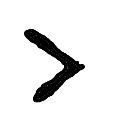 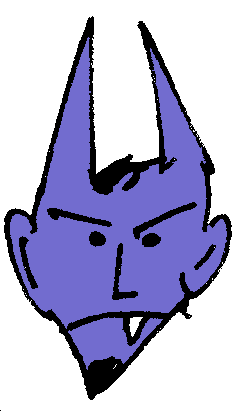 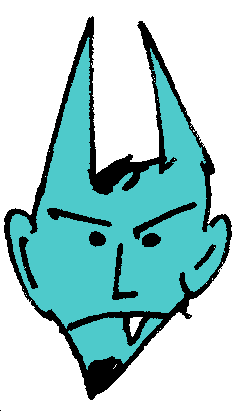 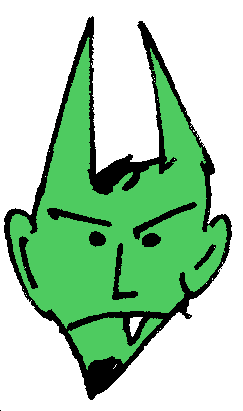 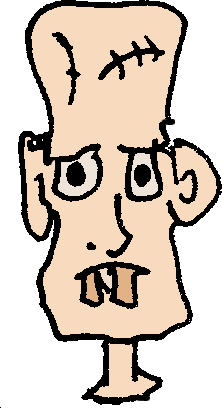 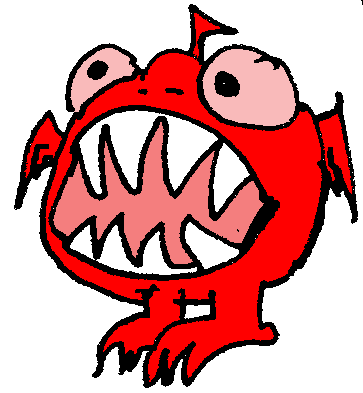 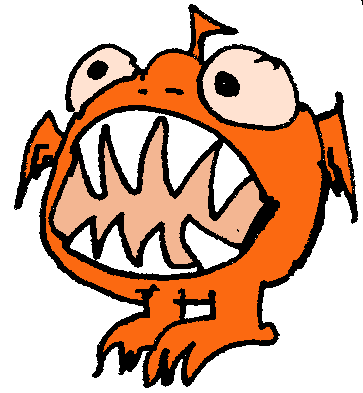 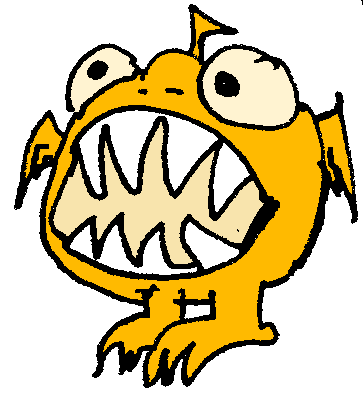 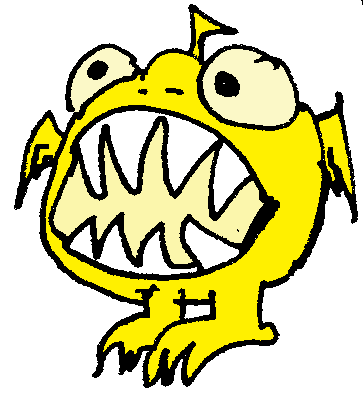 R3:
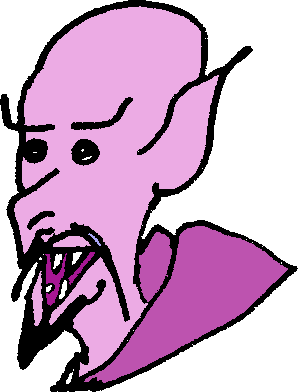 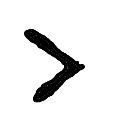 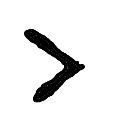 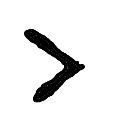 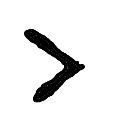 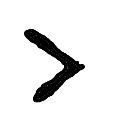 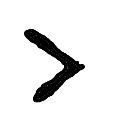 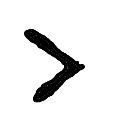 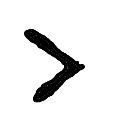 Elections for the Scariest Monster!
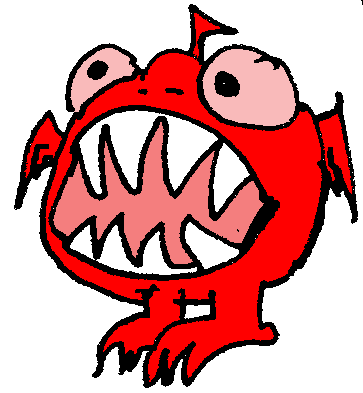 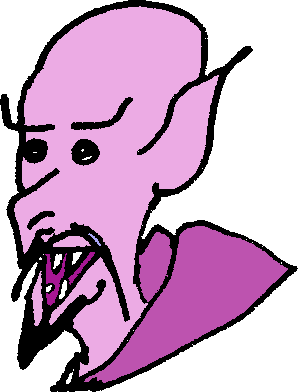  7
 6
 18
 17
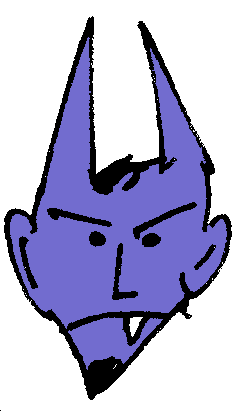 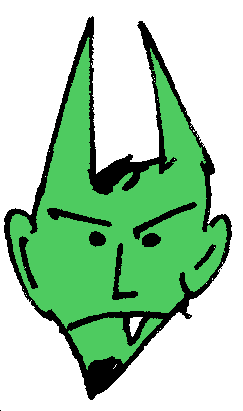 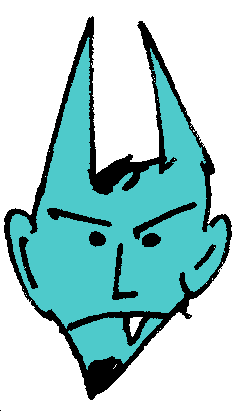 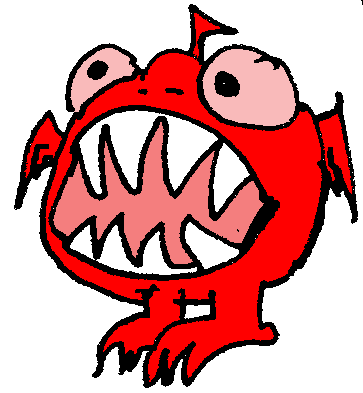 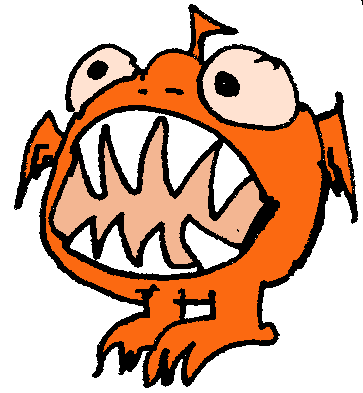 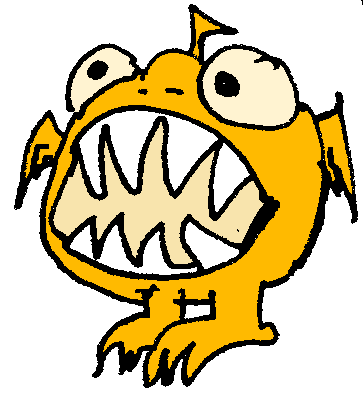 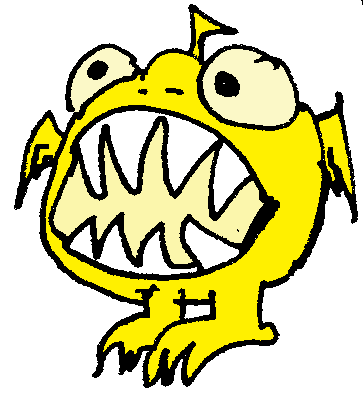 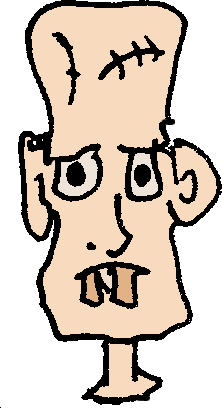 R1:
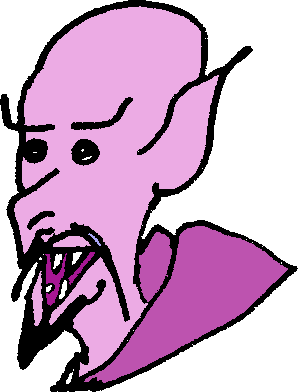 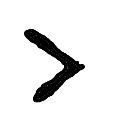 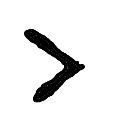 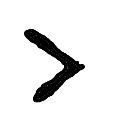 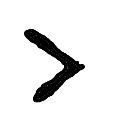 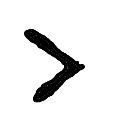 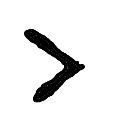 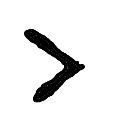 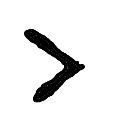 Not so easy!Which candidatesto colapse?
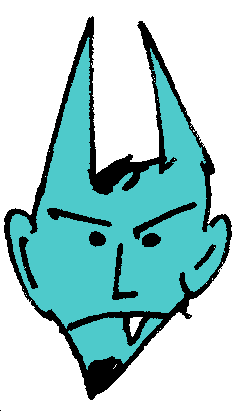 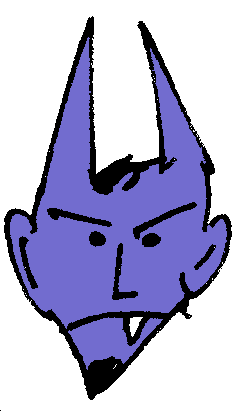 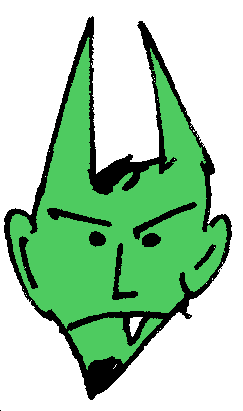 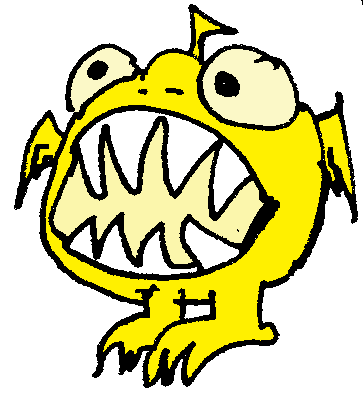 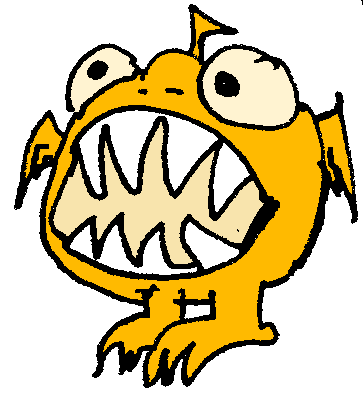 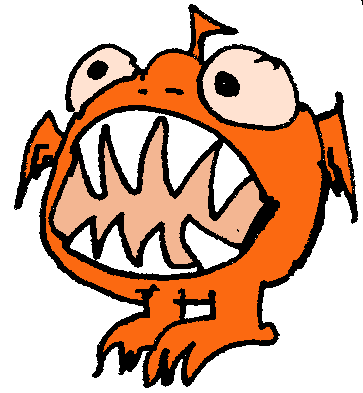 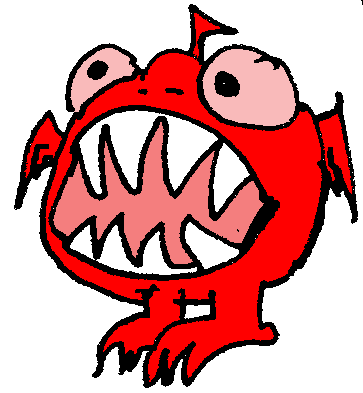 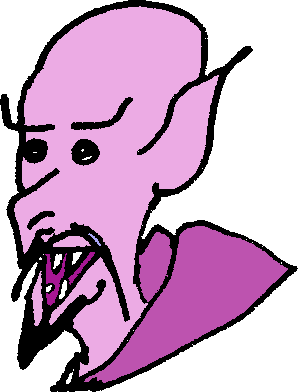 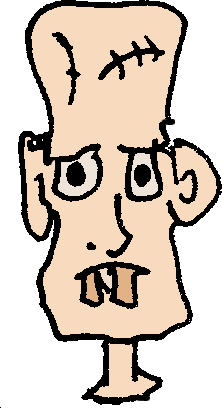 R2:
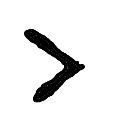 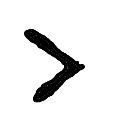 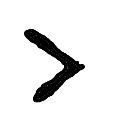 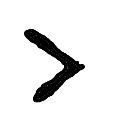 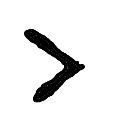 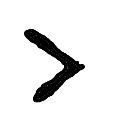 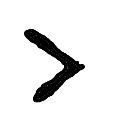 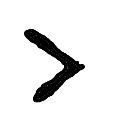 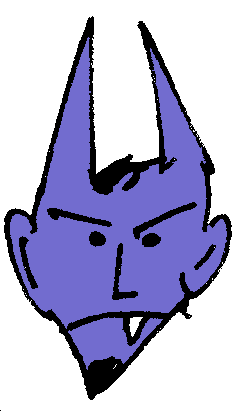 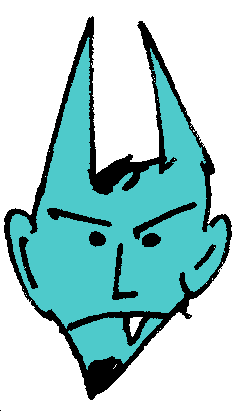 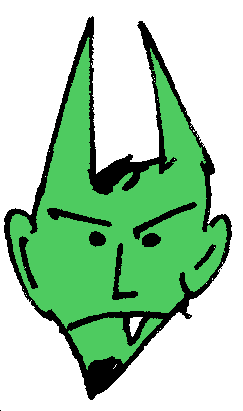 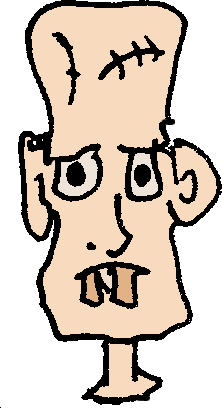 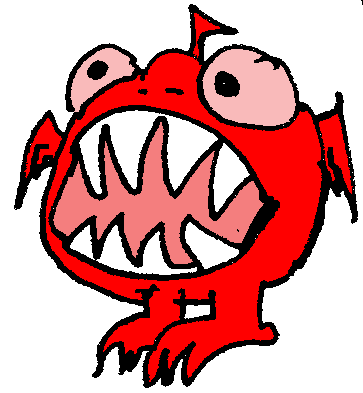 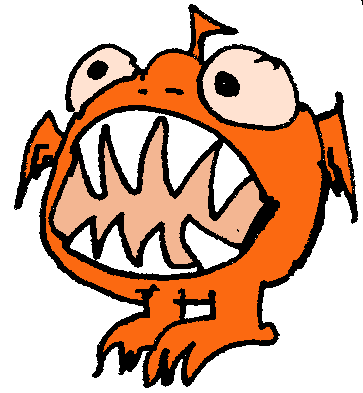 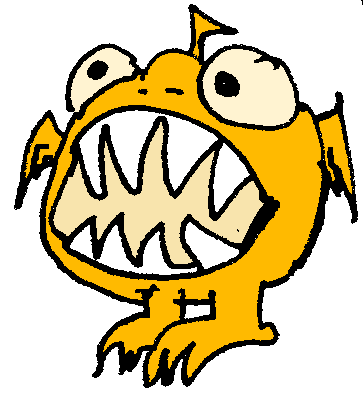 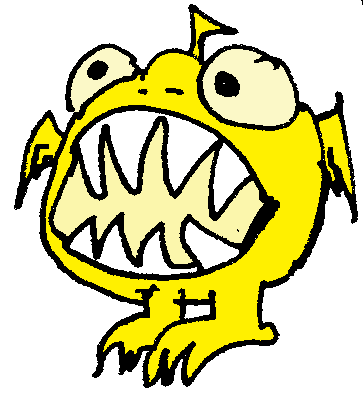 R3:
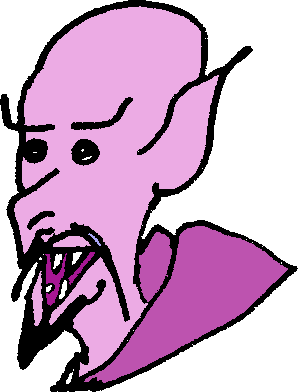 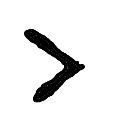 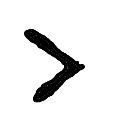 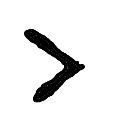 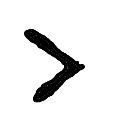 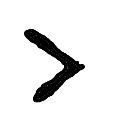 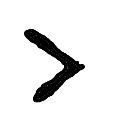 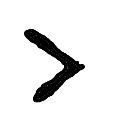 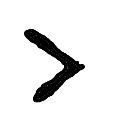 Elections for the Scariest Monster!
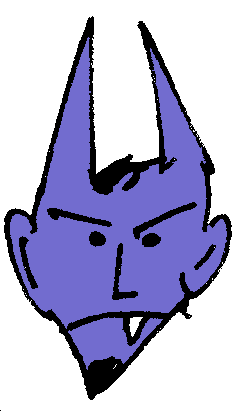 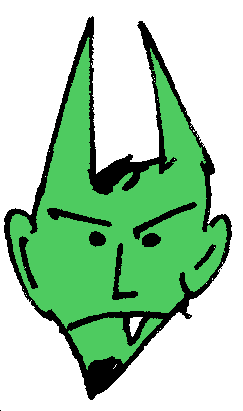 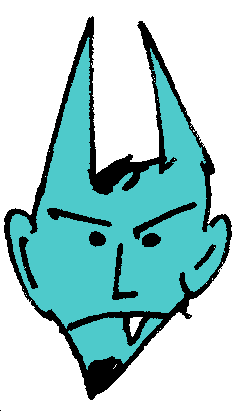 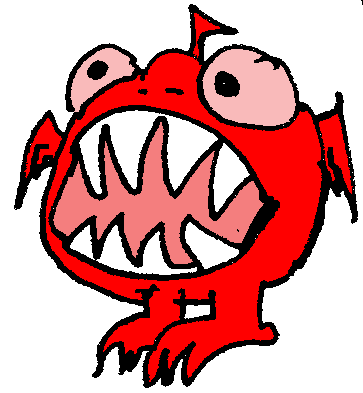 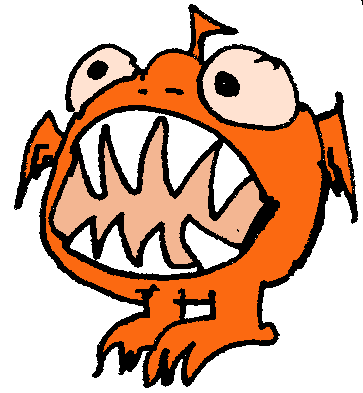 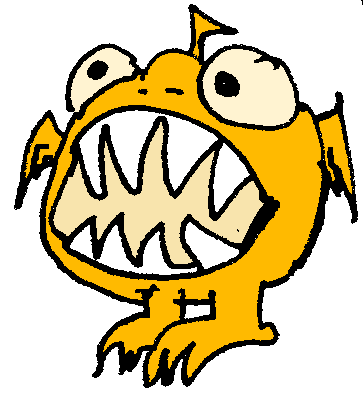 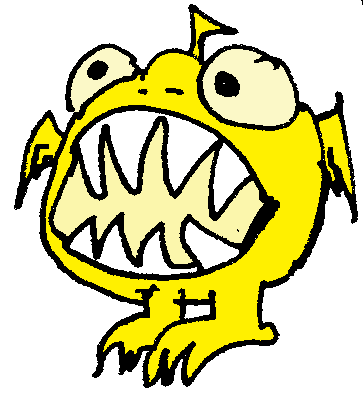 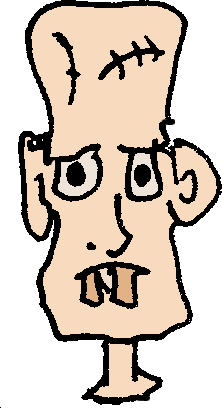 R1:
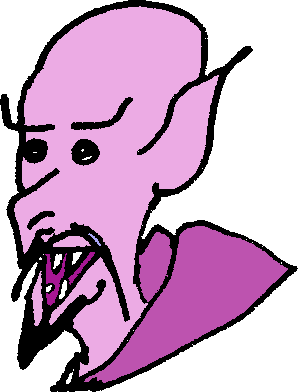 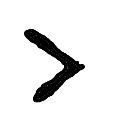 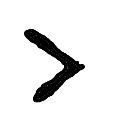 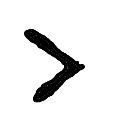 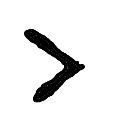 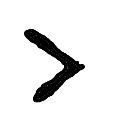 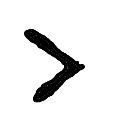 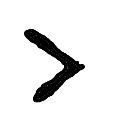 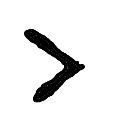 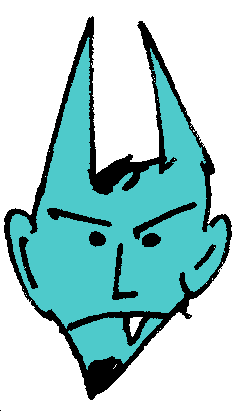 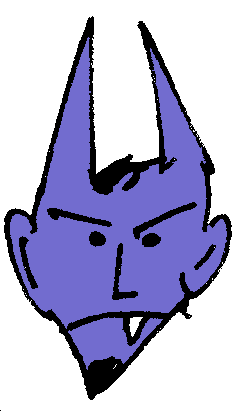 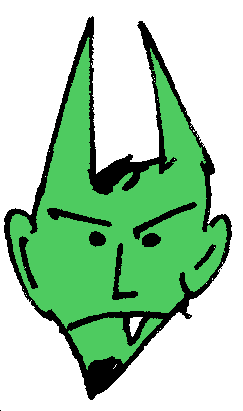 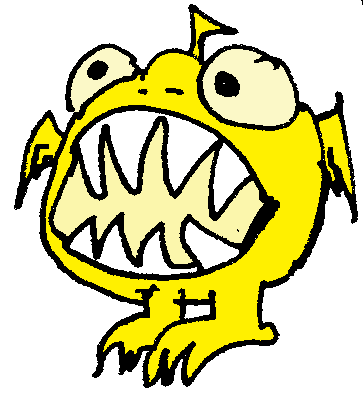 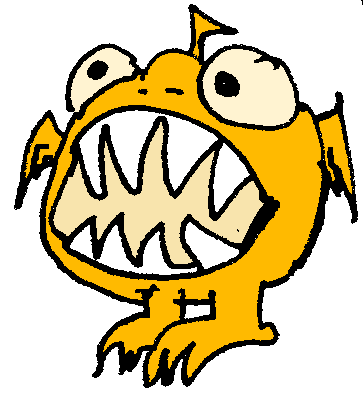 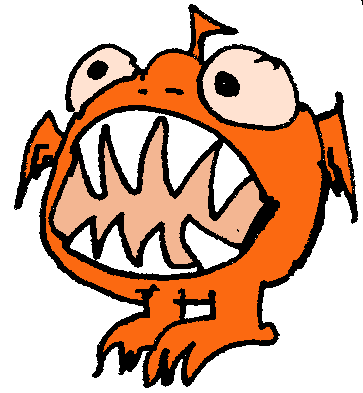 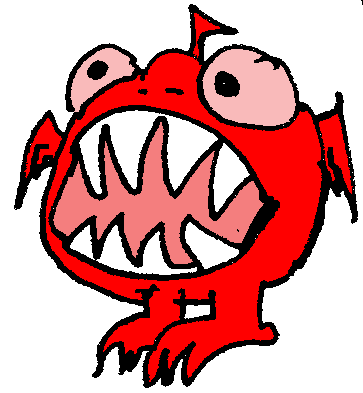 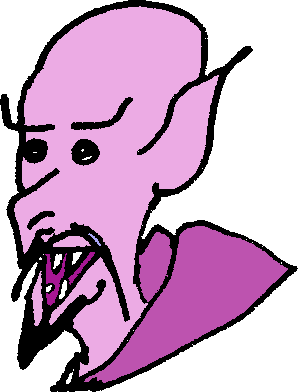 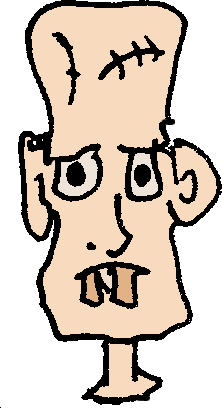 R2:
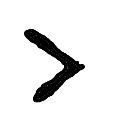 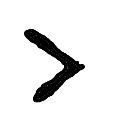 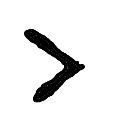 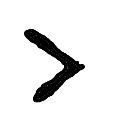 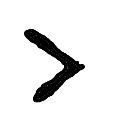 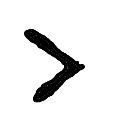 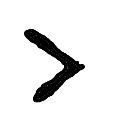 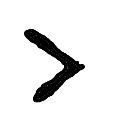 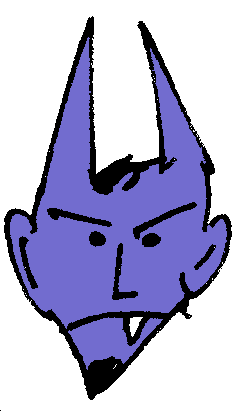 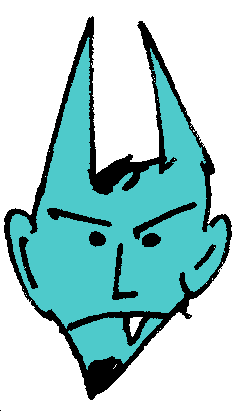 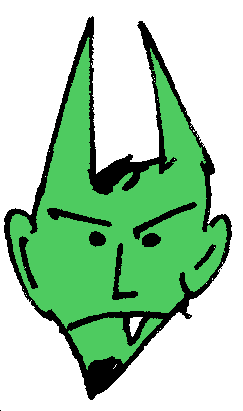 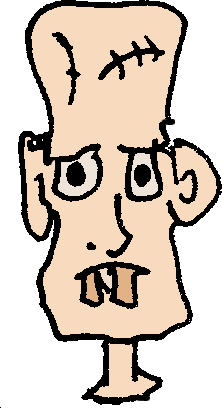 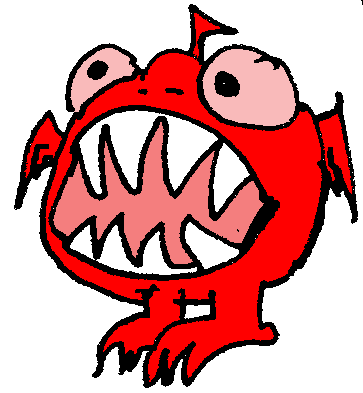 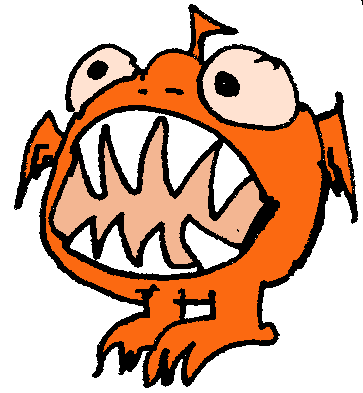 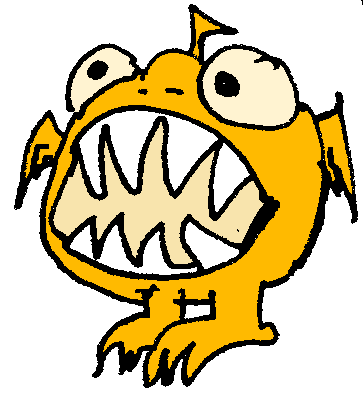 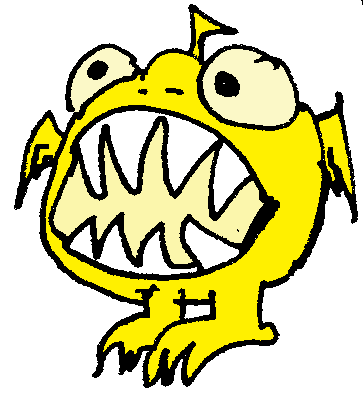 R3:
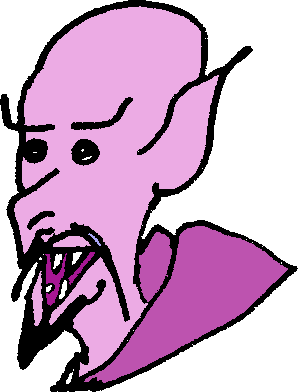 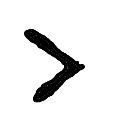 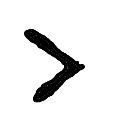 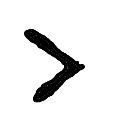 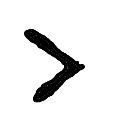 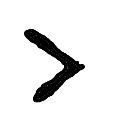 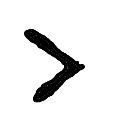 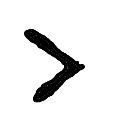 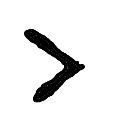 Problem 1: Discovering the True Elections
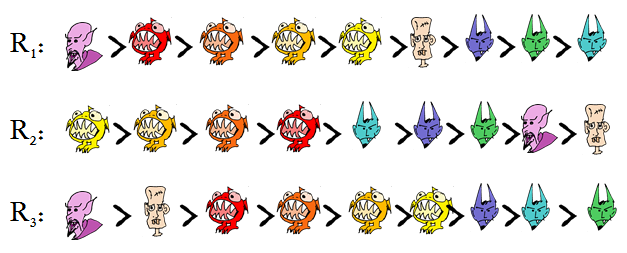 We start with an election with possible clones:



For each set of clones we have some likelihood that exactly this set resulted from cloning


We seek a clone cover thathas highest likelihood
 0.01
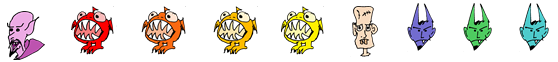  0.8
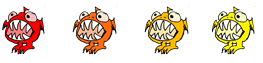 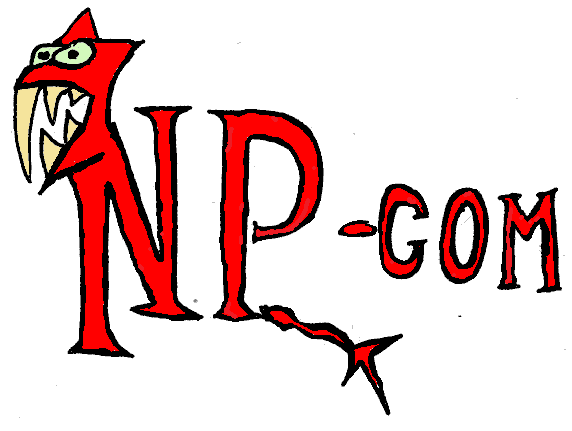  0.5
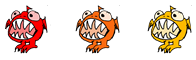 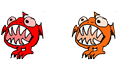  0.3
set
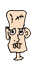  1
 1
 1
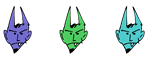 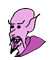 All other subsets have likelihood 0.
Problem 1: Discovering the True Elections
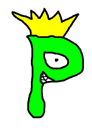  0.01
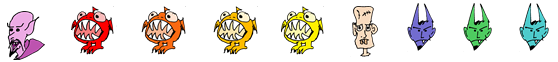 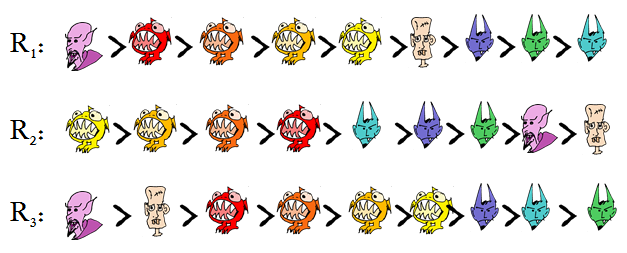  0.8
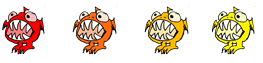  1
 0.5
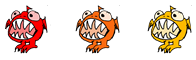 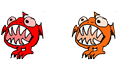  0.3
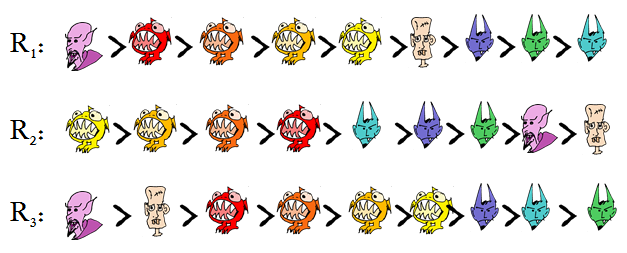 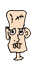  1
 1
 1
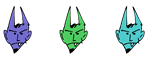 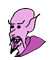  0.3
All other subsets have likelihood 0.
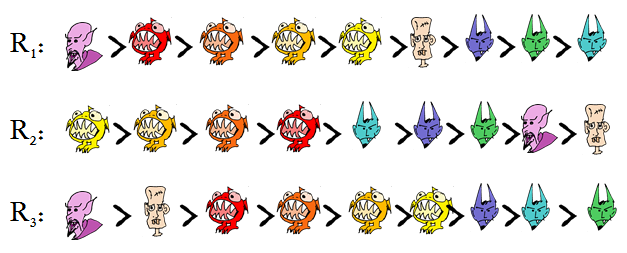 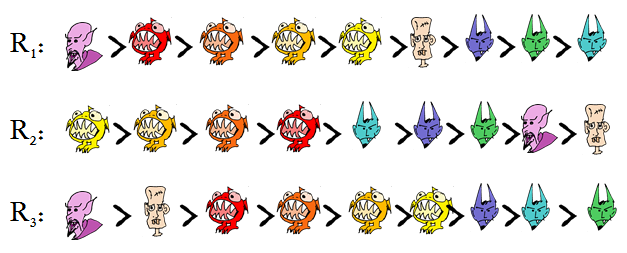  0.5
 0.8
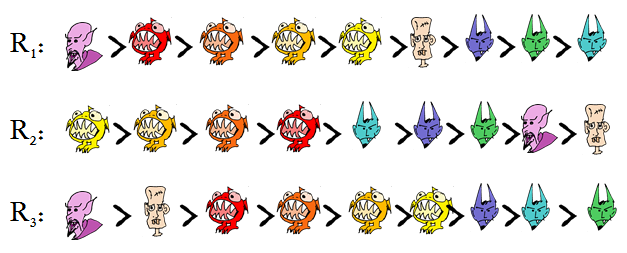 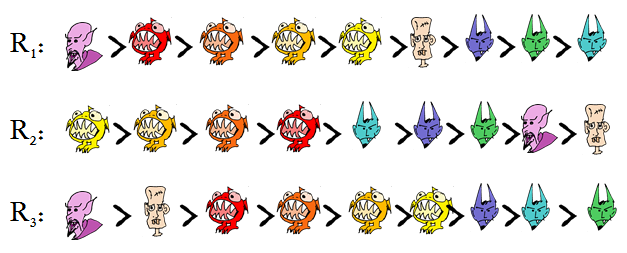  0.8
 0.8
Problem 2: Decloning to Become a Winner
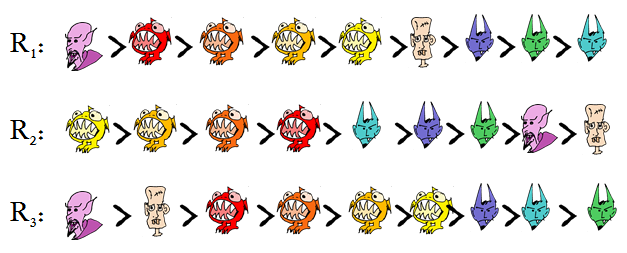 We start with an election with possible clones, and with a preferred candidate:


For each set of clones we have some likelihood that exactly this set resulted from cloning


We seek a clone cover that ensures that our guy wins.
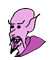  0.01
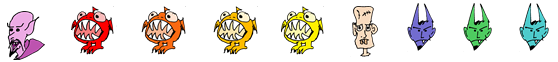  0.8
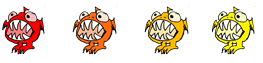  0.5
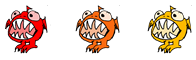 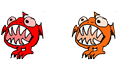  0.3
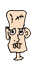  1
 1
 1
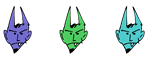 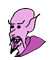 All other subsets have likelihood 0.
Problem 2: Decloning to Become a Winner
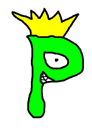 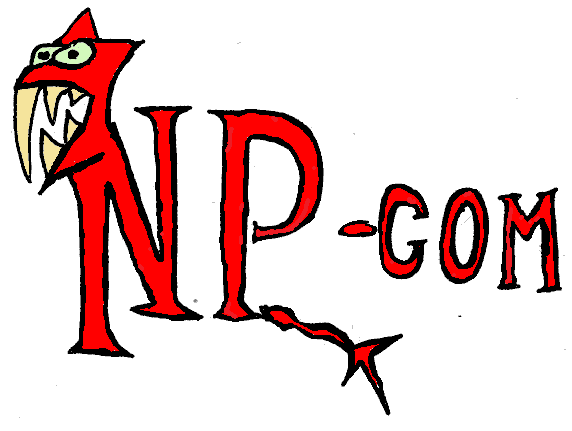 What is the complexity of the decloning problem?

What other problem is it like?

Voting rules?
Plurality
K-approval
Veto
Maximin
Borda
Copeland
Control by deletingcandidates  we areallowed to delete someof the clones
Problem 1: Discovering thetrue election!
Independnce of irrelevant clones: The score of a candidate remains constant irrespective how other candidates are clones
Problem 2: Decloning to Become a Winner
Independnce of irrelevant clones: The score of a candidate remains constant irrespective how other candidates are clones
Algorithm for rulessatisfying IIC:

Let p be your preferredcandidate
For each clone set including p:
Declone it
Remove all clone sets that intersect it
Compute its score (after decloning)
For each other clone set that does not intersect
Compute its score (after decloning)
If higher than score of p’s clone set then remove from possible clone sets
Compute the best clone cover with given clone sets
Problem 2: Decloning to Become a Winner
Independnce of irrelevant clones: The score of a candidate remains constant irrespective how other candidates are clones
Thereom. For every voting rule that satisfies IIC, the problem of decloning to become a winner is in P.
Corollary. The problem of decloning to become a winner is in P for Plurality, Veto, and Maximin.
Problem 2: Decloning to Become a Winner
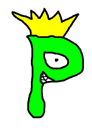 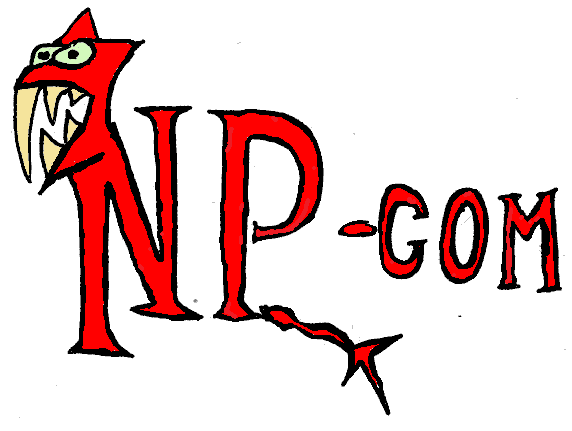 What is the complexity of the decloning problem?

What other problem is it like?

Voting rules?
Plurality
K-approval
Veto
Maximin
Borda
Copeland
Control by deletingcandidates  we areallowed to delete someof the clones
Problem 1: Discovering thetrue election!
Problem 2: Decloning to Become a Winner
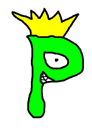 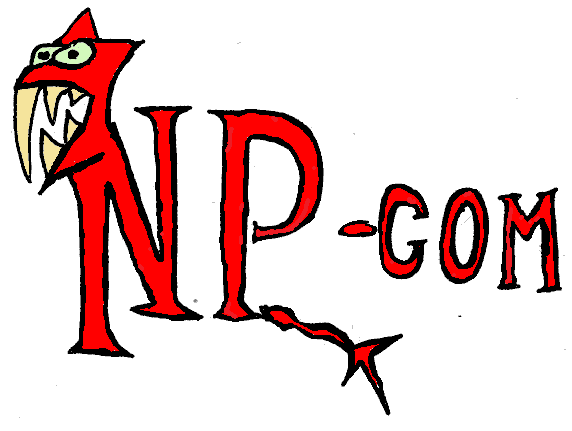 What is the complexity of the decloning problem?

What other problem is it like?

Voting rules?
Plurality
K-approval
Veto
Maximin
Borda
Copeland
Control by deletingcandidates  we areallowed to delete someof the clones
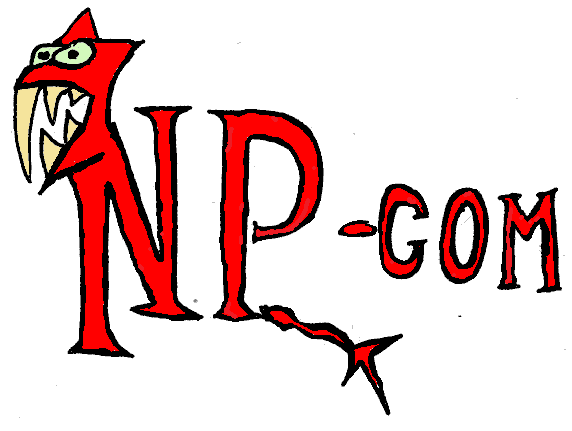 NP-completeness proofs ended up being quite simple… after we understood clone structures 
Problem 3: What Clone Structures Can Arise in Elections?
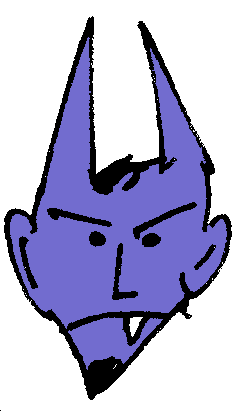 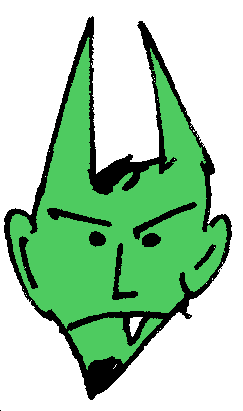 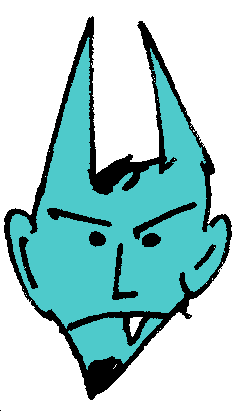 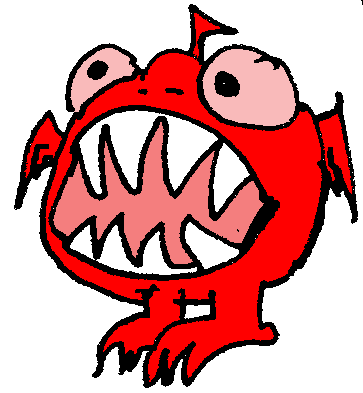 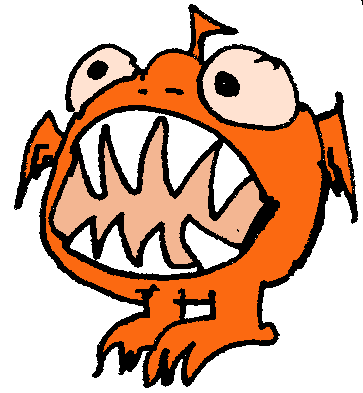 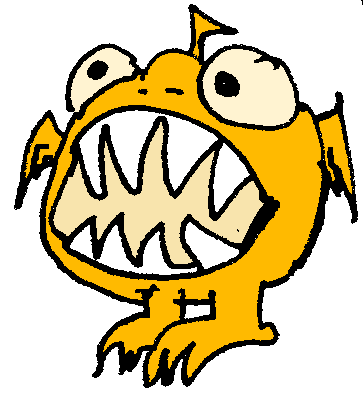 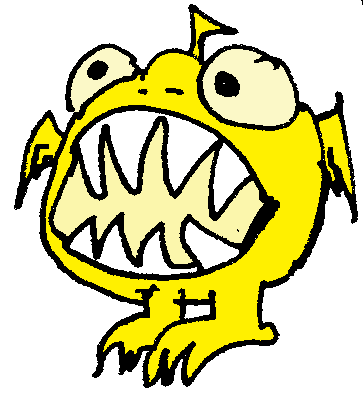 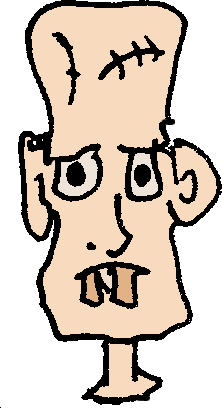 R1:
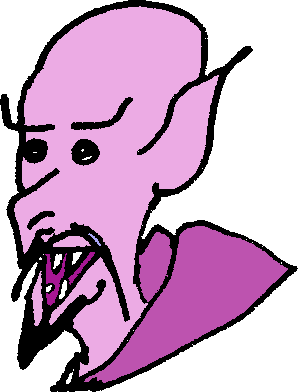 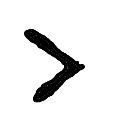 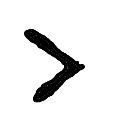 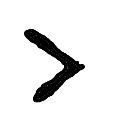 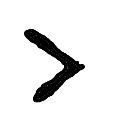 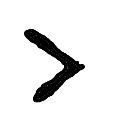 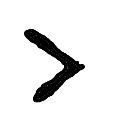 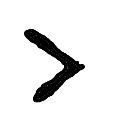 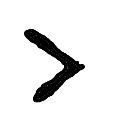 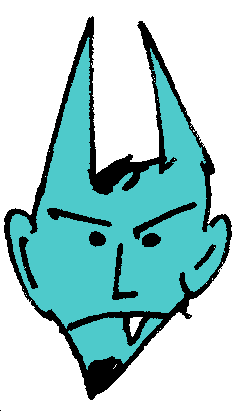 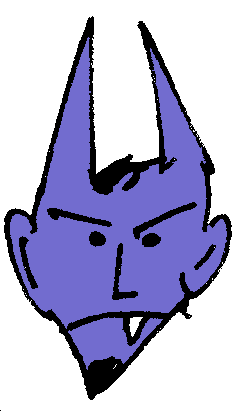 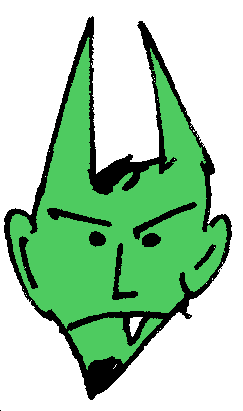 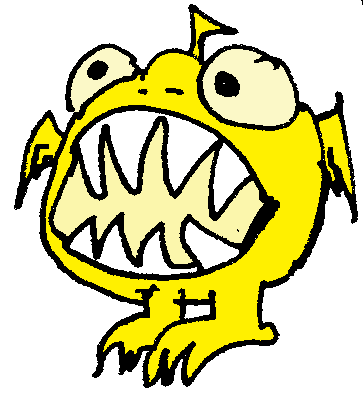 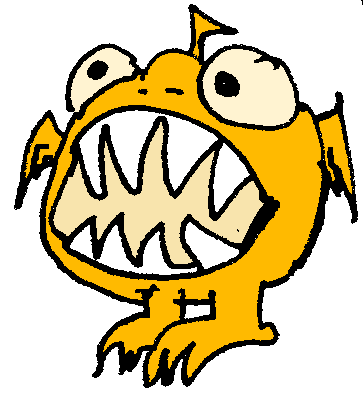 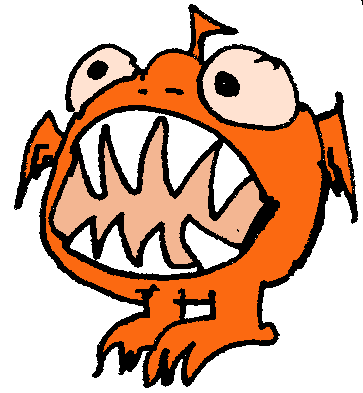 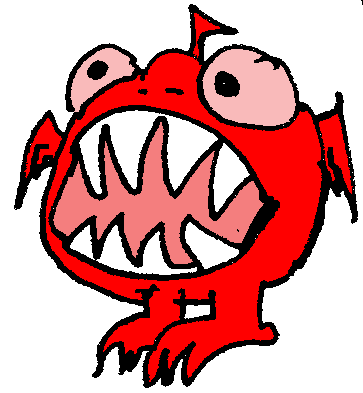 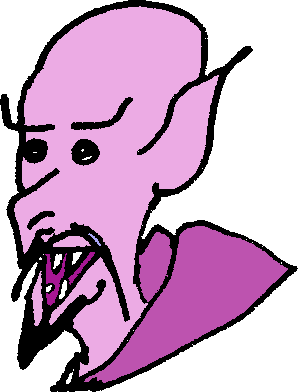 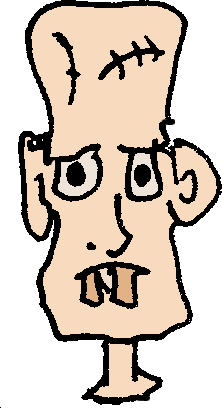 R2:
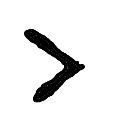 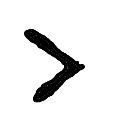 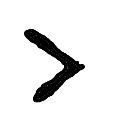 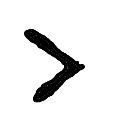 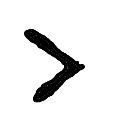 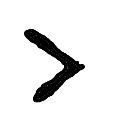 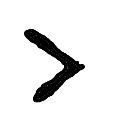 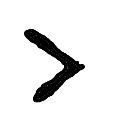 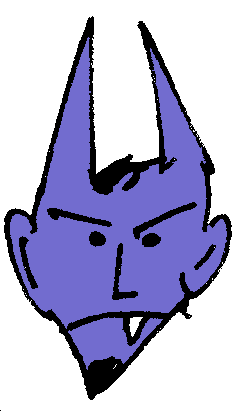 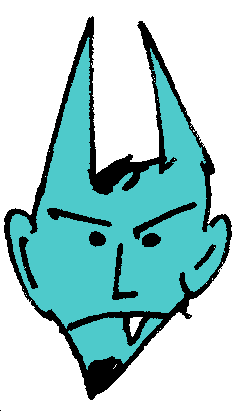 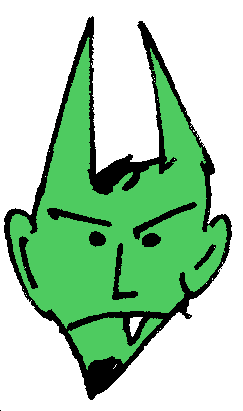 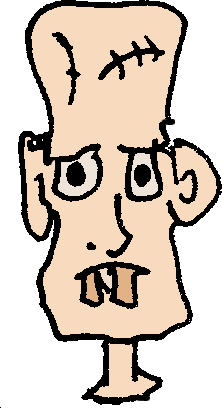 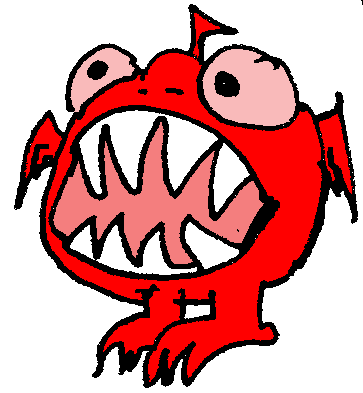 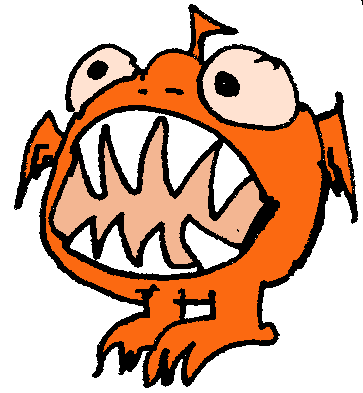 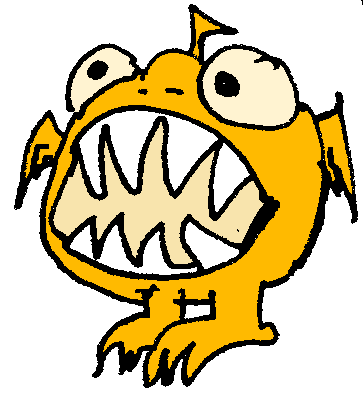 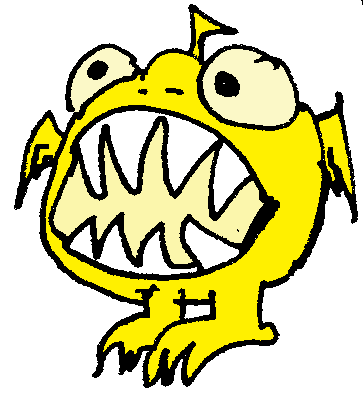 R3:
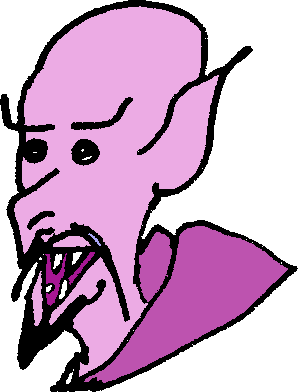 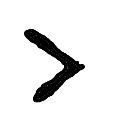 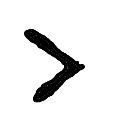 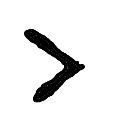 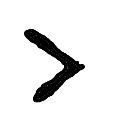 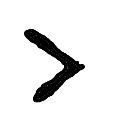 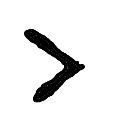 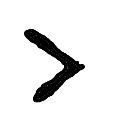 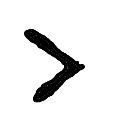 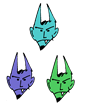 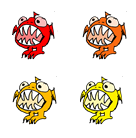 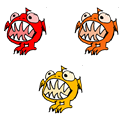 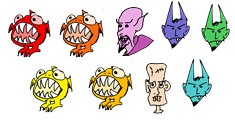 C(R1, R2, R3) = {{          }, {       }, {     }, {      }, {     }                        {  }, {  }, {  }, {  }, {  }, {  }, {  }, {  }, {  }}
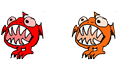 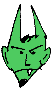 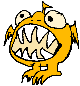 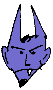 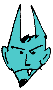 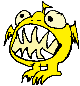 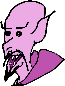 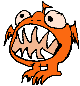 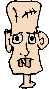 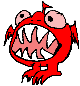 Problem 3: What Clone Structures Can Arise in Elections?
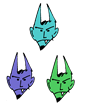 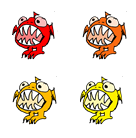 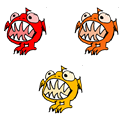 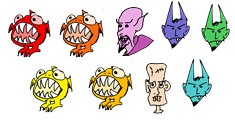 C(R1, R2, R3) = {{          }, {       }, {     }, {      }, {     }                        {  }, {  }, {  }, {  }, {  }, {  }, {  }, {  }, {  }}
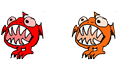 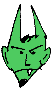 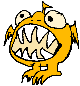 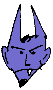 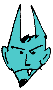 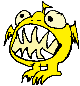 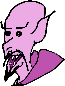 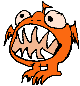 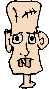 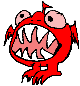 Question 1: Is there a profile that implements this clone structure?

Question 2: What properties do clone structures have?

Question 3: How to represent clone structures?

Question 4: How many voters do you need for a given clone structure?
We provide an axiomatic characterizationof possible clone structures.
Axiomatic Characterization
A – alternative set
F – a family of A subsets

F is a clone structure if and only if:

A1 {a} ∈ F for each a ∈ A
A2 ∅ ∉ F,  A ∈ F
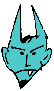 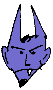 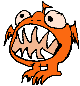 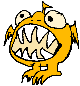 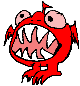 Axiomatic Characterization
A – alternative set
F – a family of A subsets

F is a clone structure if and only if:

A1 {a} ∈ F for each a ∈ A
A2 ∅ ∉ F,  A ∈ F
A3 If C1 and C2 are in F and C1 ⋂ C2 ≠∅ then C1 ⋂ C2 and C1 ⋃ C2 are in F
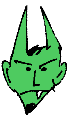 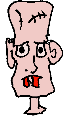 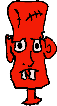 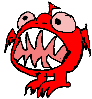 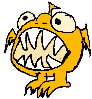 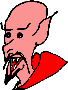 Axiomatic Characterization
C1 ⋈ C2: C1 ⋂ C2 ≠∅ and C1 - C2 ≠∅, C2 - C1≠∅
A – alternative set
F – a family of A subsets

F is a clone structure if and only if:

A1 {a} ∈ F for each a ∈ A
A2 ∅ ∉ F,  A ∈ F
A3 If C1 and C2 are in F and C1 ⋂ C2 ≠∅ then C1 ⋂ C2 and C1 ⋃ C2 are in F
A4 If C1 and C2 are in F and C1 ⋈ C2 then C1 - C2 and C2 - C1 are in F
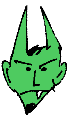 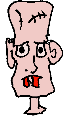 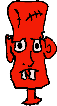 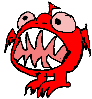 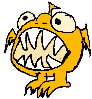 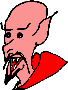 Axiomatic Characterization
A – alternative set
F – a family of A subsets

F is a clone structure if and only if:

A1 {a} ∈ F for each a ∈ A
A2 ∅ ∉ F,  A ∈ F
A3 If C1 and C2 are in F and C1 ⋂ C2 ≠∅ then C1 ⋂ C2 and C1 ⋃ C2 are in F
A4 If C1 and C2 are in F and C1 ⋈ C2 then C1 - C2 and C2 - C1 are in F
A5 Each member of F has at most two minimal supersets in F.
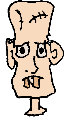 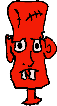 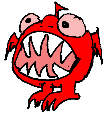 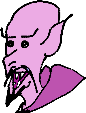 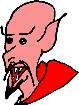 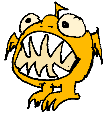 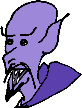 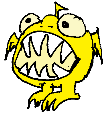 Axiomatic Characterization
A – alternative set
F – a family of A subsets

F is a clone structure if and only if:

A1 {a} ∈ F for each a ∈ A
A2 ∅ ∉ F,  A ∈ F
A3 If C1 and C2 are in F and C1 ⋂ C2 ≠∅ then C1 ⋂ C2 and C1 ⋃ C2 are in F
A4 If C1 and C2 are in F and C1 ⋈ C2 then C1 - C2 and C2 - C1 are in F
A5 Each member of F has at most  two minimal supersets in F.
				A6 F is „acyclic”
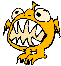 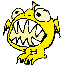 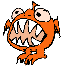 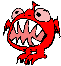 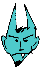 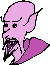 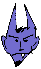 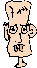 Proof Idea for the Characterization
There are only two basic types of clone structures






Both satisfy our axioms, both compose  induction
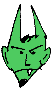 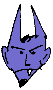 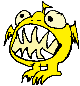 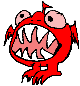 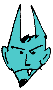 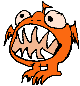 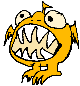 (a) a string of sausages
(b) a fat sausage
Clone Structure Representations
How to conveniently represent the above clone structure?
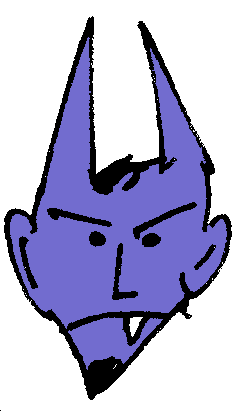 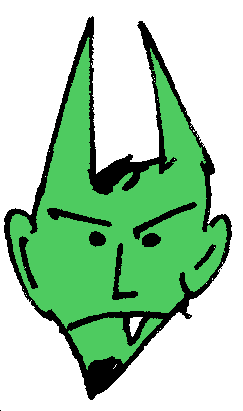 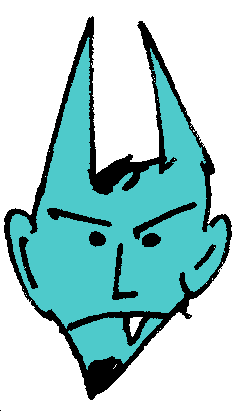 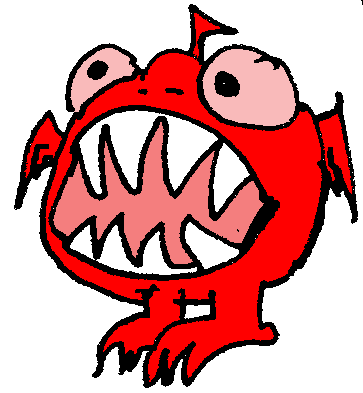 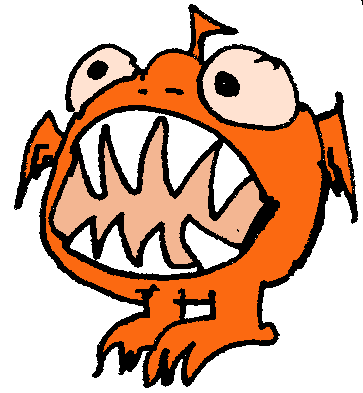 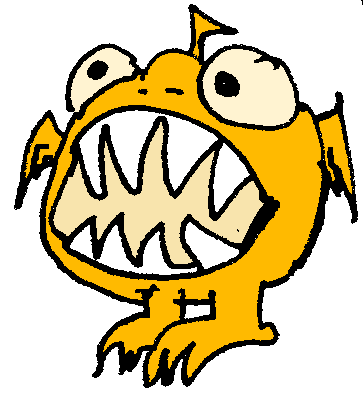 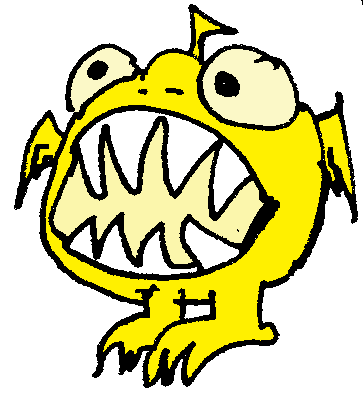 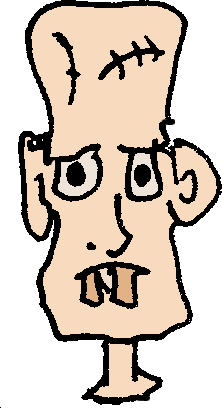 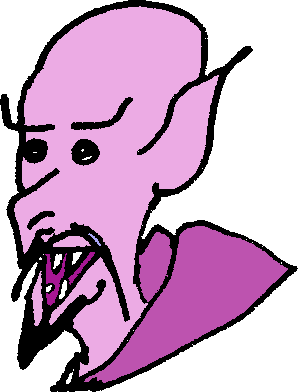 Clone Structure Representations
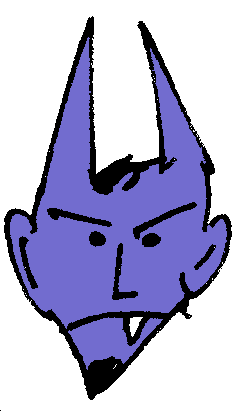 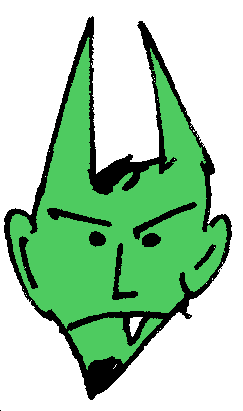 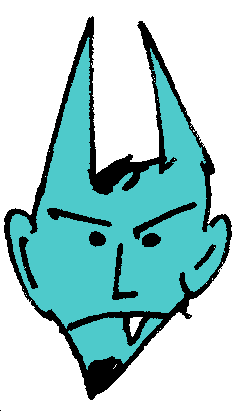 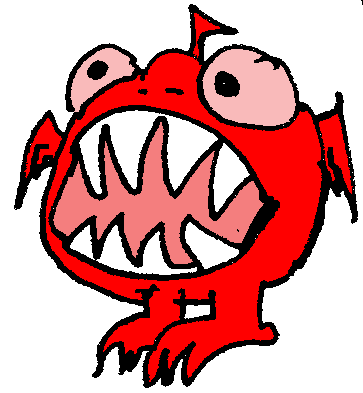 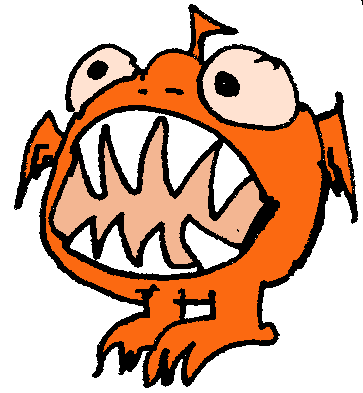 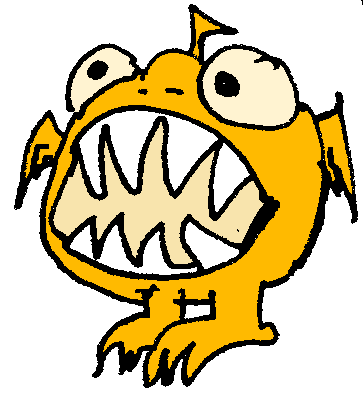 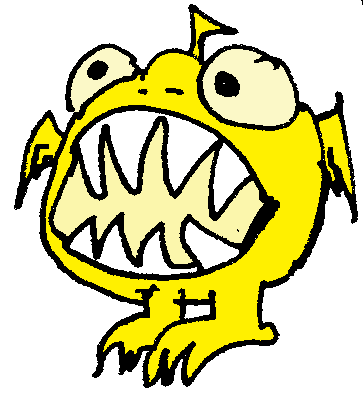 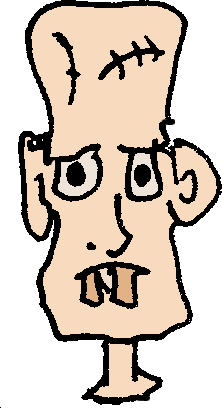 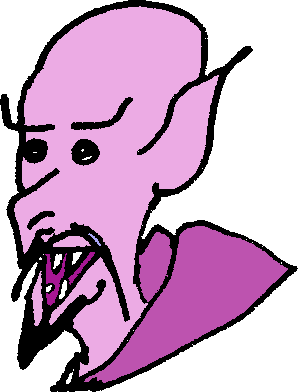 X

X = {  ,   ,   ,   ,   ,   ,   ,   ,   }
X
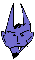 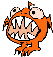 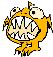 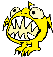 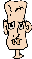 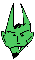 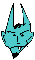 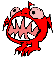 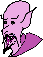 Clone Structure Representations
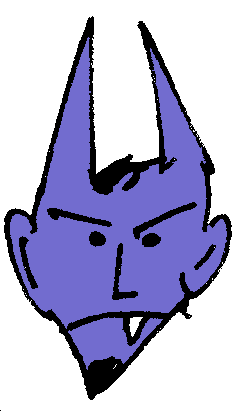 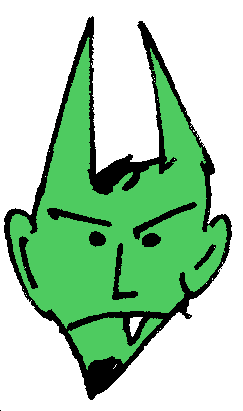 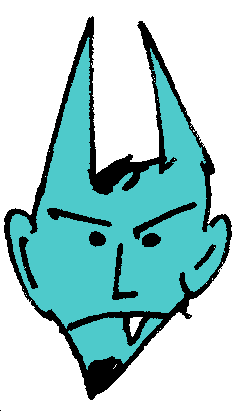 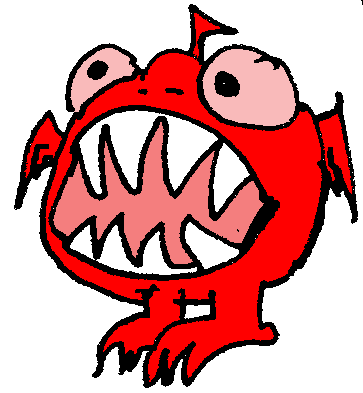 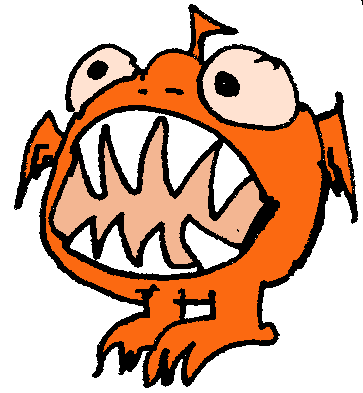 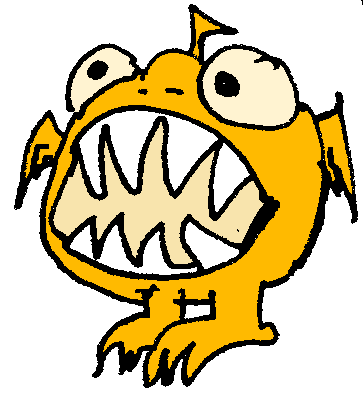 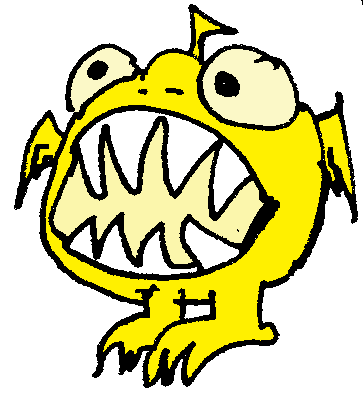 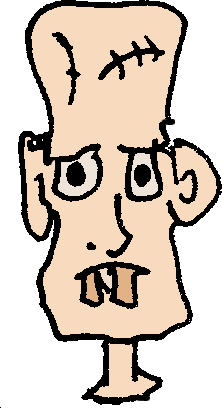 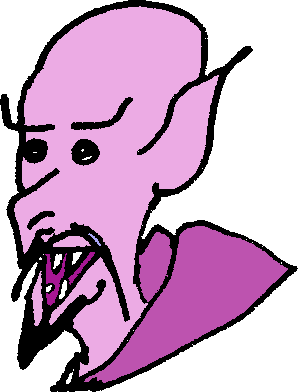 Y       Z

X = {  ,   ,   ,   ,   ,   ,   ,   ,  }	
Y = {   ,   ,   ,   },  Z = {  ,   ,   }
X
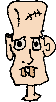 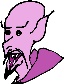 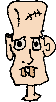 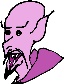 Y                            Z
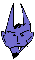 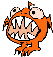 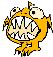 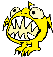 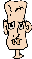 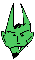 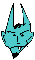 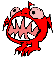 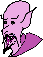 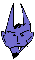 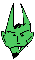 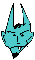 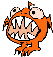 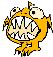 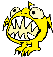 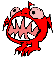 Clone Structure Representations
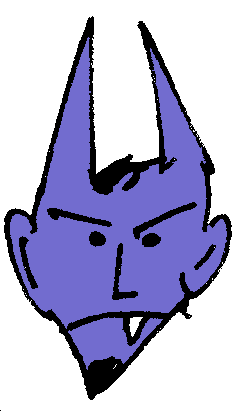 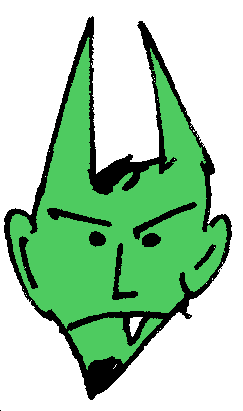 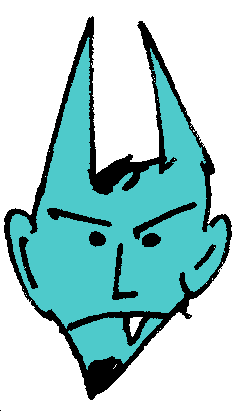 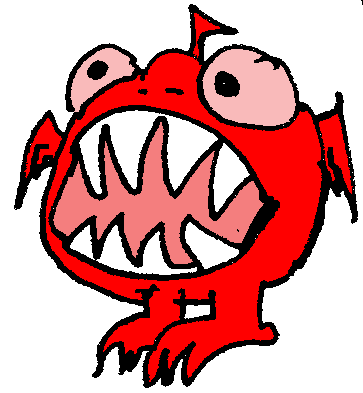 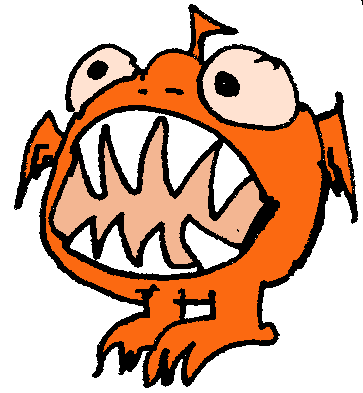 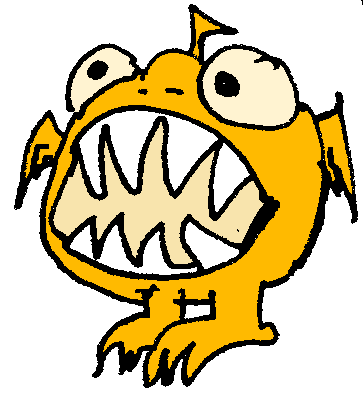 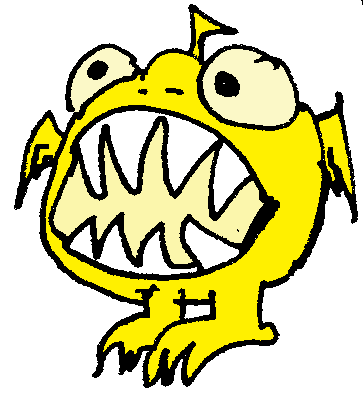 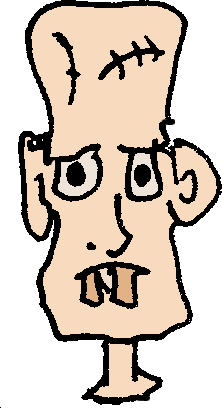 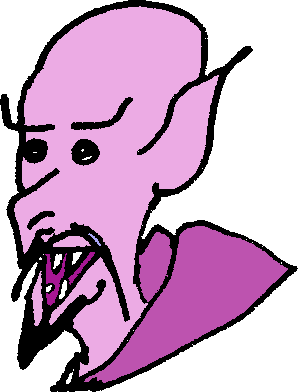 Y

X = {  ,   ,   ,   ,   ,   ,   ,   ,  }	
Y = {   ,   ,   ,   },  Z = {  ,   ,   }
X
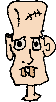 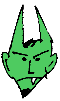 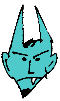 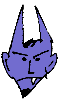 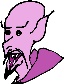 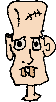 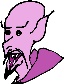 Y                            Z
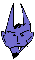 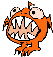 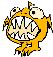 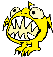 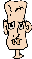 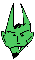 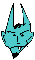 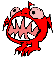 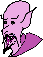 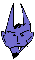 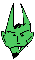 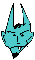 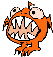 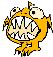 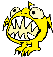 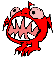 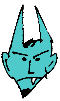 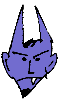 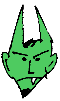 Clone Structure Representations
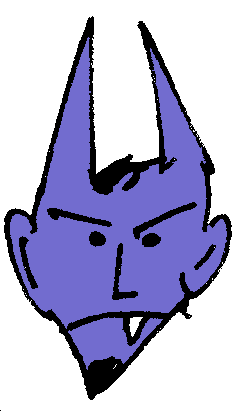 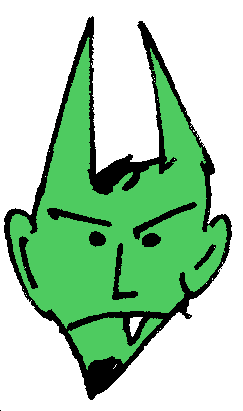 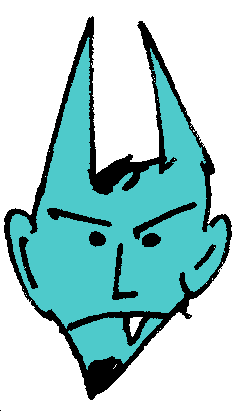 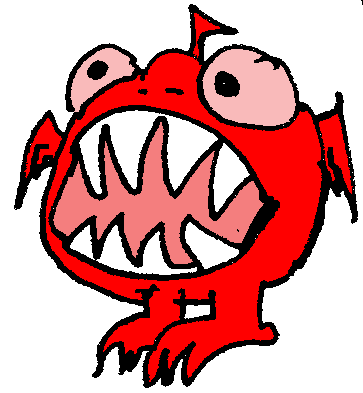 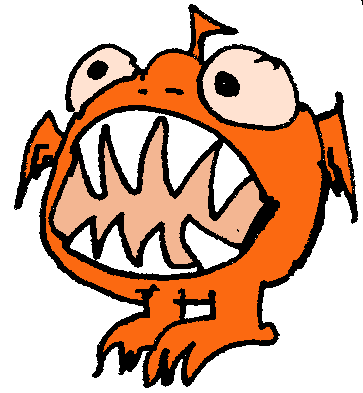 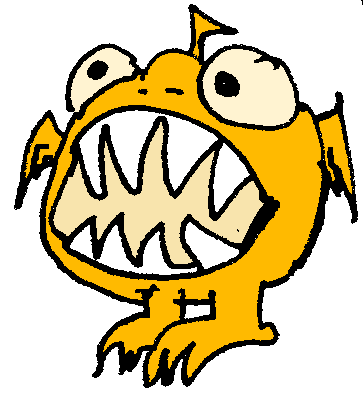 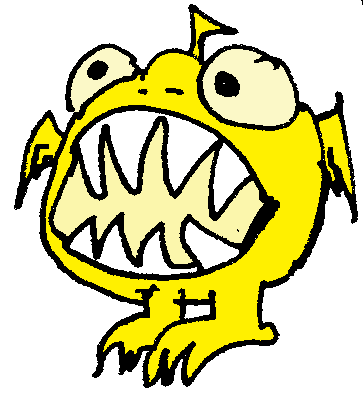 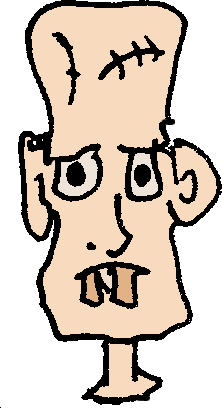 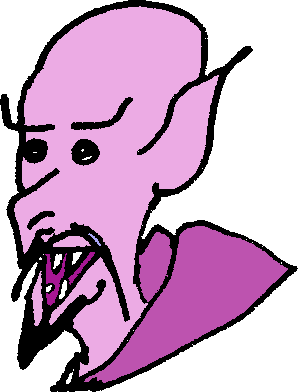 U

X = {  ,   ,   ,   ,   ,   ,   ,   ,  }	
Y = {   ,   ,   ,   },  Z = {  ,   ,   }
U = {   ,   }
X
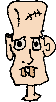 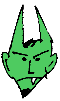 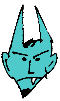 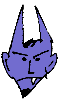 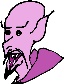 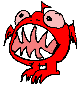 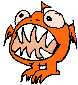 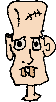 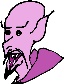 Y                            Z
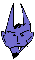 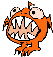 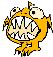 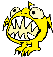 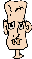 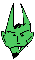 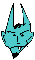 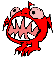 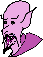 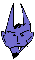 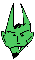 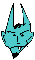 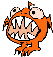 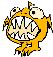 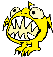 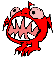 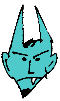 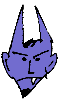 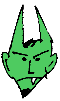 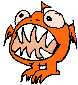 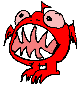 U
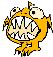 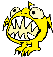 Clone Structure Representations
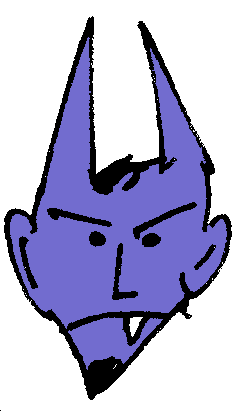 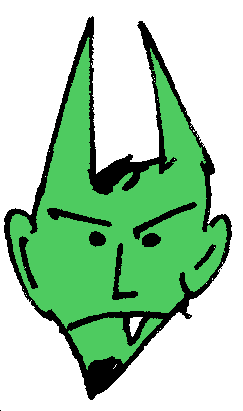 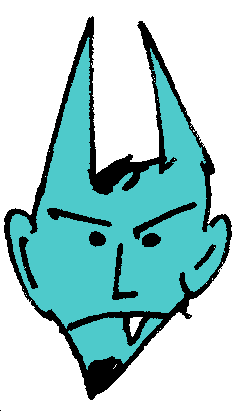 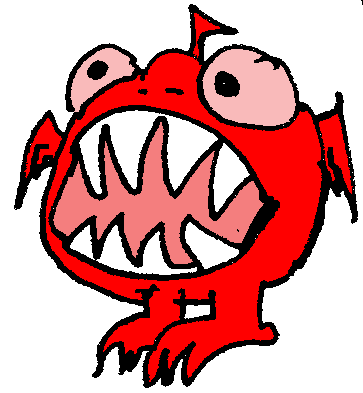 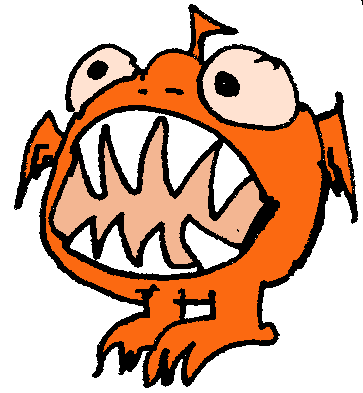 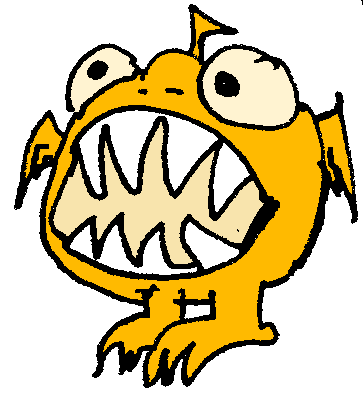 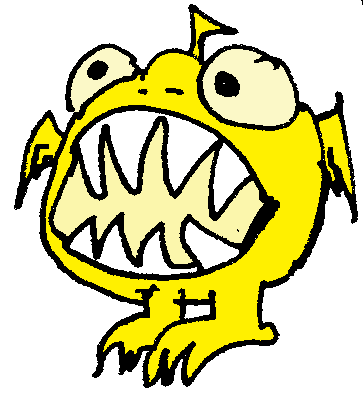 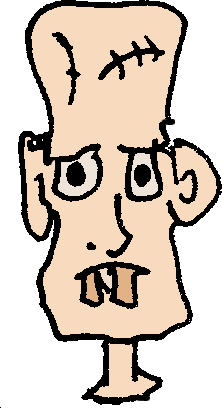 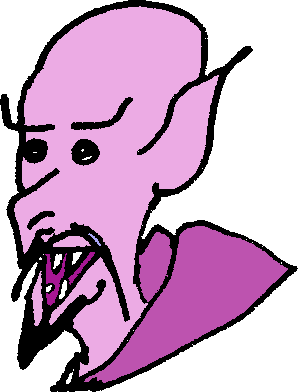 X = {  ,   ,   ,   ,   ,   ,   ,   ,  }	
Y = {   ,   ,   ,   },  Z = {  ,   ,   }
U = {   ,   }
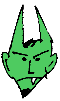 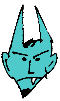 X
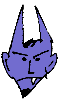 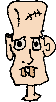 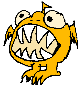 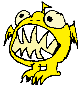 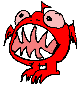 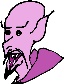 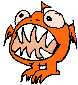 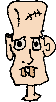 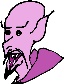 Y                            Z
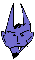 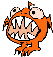 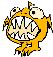 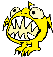 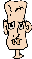 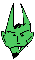 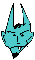 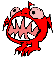 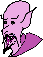 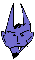 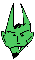 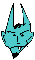 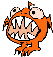 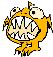 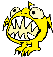 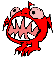 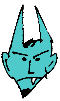 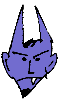 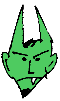 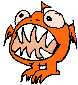 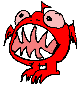 U
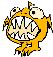 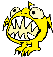 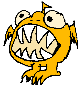 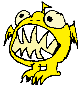 Problem 3: What Clone Structures Can Arise in Elections?
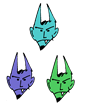 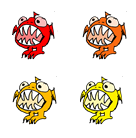 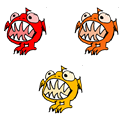 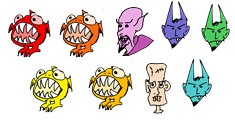 C(R1, R2, R3) = {{          }, {       }, {     }, {      }, {     }                        {  }, {  }, {  }, {  }, {  }, {  }, {  }, {  }, {  }}
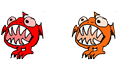 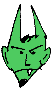 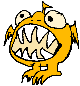 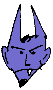 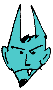 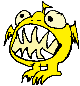 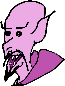 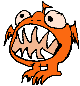 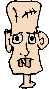 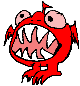 Question 1: Is there a profile that implements this clone structure?

Question 2: What properties do clone structures have?

Question 3: How to represent clone structures?

Question 4: How many voters do you need for a given clone structure?
How Many Voters Needed to Represent a Clone Structure?
Strings of sausages
Fat sausages
a      b          c       d
a      b      c      d
a      b      c
a > b > c > d
a > b > c > d
c > a > d > b
a > b > c
a > c > b
b > a > c
A single voter suffices
Two voters suffice …
The only fat sausage that needs three voters!
How Many Voters Needed to Represent a Clone Structure?
X
Y
X with Y in place of b
a      1     2     3      4      c
a      b      c
1      2     3      4
a > b > c
b > a > c
1 > 2 > 3 > 4
4 > 2 > 3 > 1
a > 1 > 2 > 3 > 4 > c
4 > 2 > 3 > 1 > a > c
How Many Voters Needed to Represent a Clone Structure?
X                       Y                 X with Y in place of b
a      1     2     3      4      c
a      b      c
1      2     3      4
a > b > c
b > a > c
1 > 2 > 3 > 4
4 > 2 > 3 > 1
a > 1 > 2 > 3 > 4 > c
4 > 2 > 3 > 1 > a > c
1 > 3 > 2 > 4 > a > c
How Many Voters Needed to Represent a Clone Structure?
X                       Y                 X with Y in place of b
a      1     2     3      4      c
a      b      c
1      2     3      4
a > b > c
b > a > c
1 > 2 > 3 > 4
4 > 2 > 3 > 1
a > 1 > 2 > 3 > 4 > c
4 > 2 > 3 > 1 > a > c
1 > 3 > 2 > 4 > a > c
Theorem. For every clone structure F over alternative set A, there  are three orders R1, R2, R3 that jointly generate F.
Problem 2: Decloning to Become a Winner
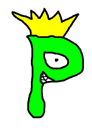 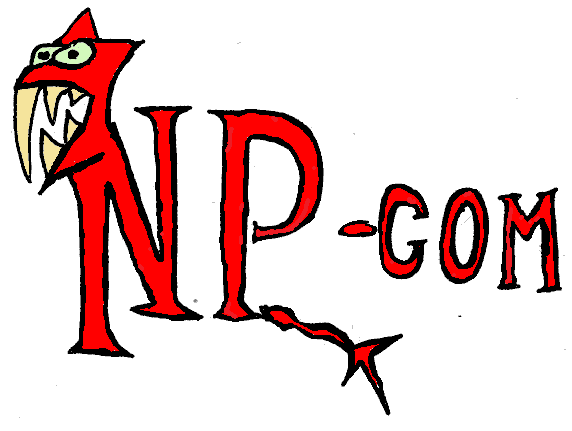 What is the complexity of the decloning problem?

What other problem is it like?

Voting rules?
Plurality
K-approval
Veto
Maximin
Borda
Copeland
Control by deletingcandidates  we areallowed to delete someof the clones
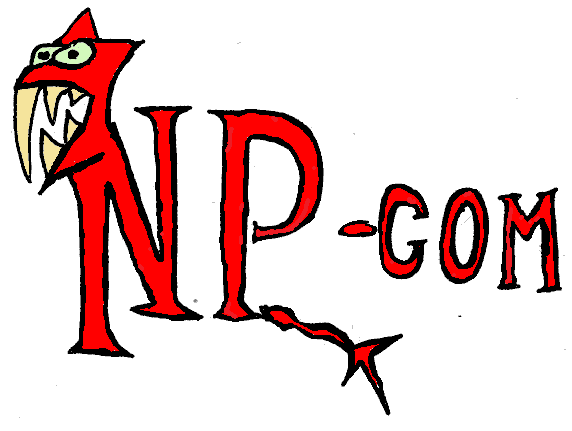 Problem 4: Decloning to Discover Hidden Structure
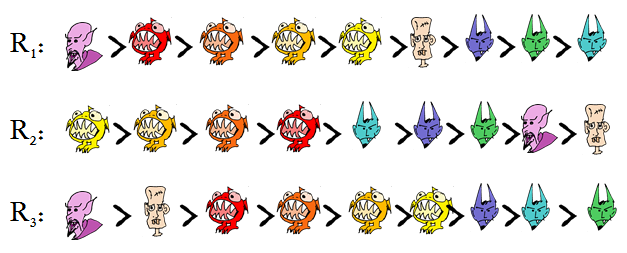 We start with an election;

Perhaps the elections satisfied:

Single-peakedness?
Single-crossingness?

But clones destroyed the structure?

Goal: Declone as little as possible to discover single-peakedness  or single-crossingness.
Clones in Single-Peaked Elections
Single-peakedness models votes in natural elections
Def. An election (A,R) is single-peaked with respect to an order > if for all c, d, e in A such that c > d > e (or e > d > c) and all Ri it holds that:

c Ri d ⇒ c Ri e
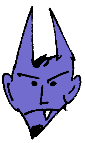 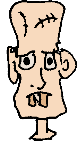 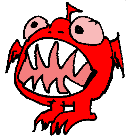 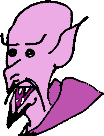 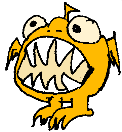 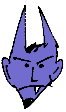 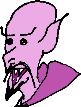 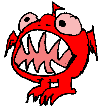 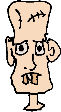 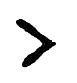 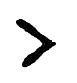 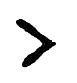 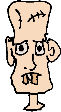 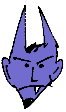 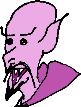 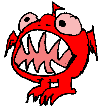 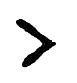 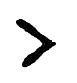 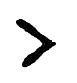 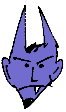 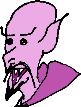 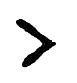 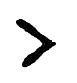 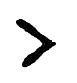 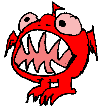 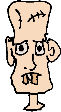 Clones in Single-Peaked Elections
Single-peakedness models votes in natural elections
Def. An election (A,R) is single-peaked with respect to an order > if for all c, d, e in A such that c > d > e (or e > d > c) and all Ri it holds that:

c Ri d ⇒ c Ri e
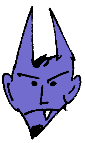 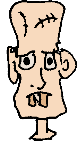 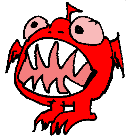 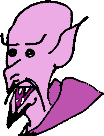 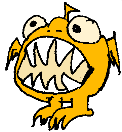 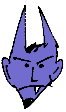 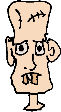 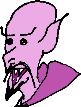 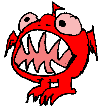 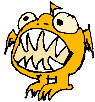 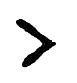 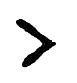 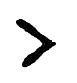 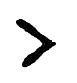 Profile losessingle-peakednessdue to cloning
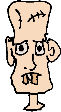 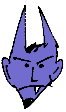 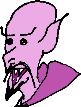 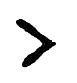 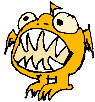 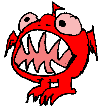 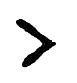 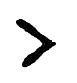 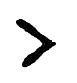 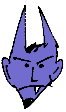 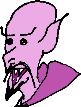 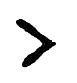 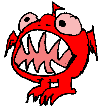 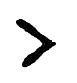 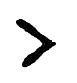 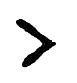 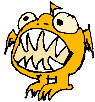 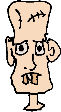 Decloning Toward Single-Peakedness
Decloning a clone set in (A,R)
Operation of contracting a clone-set into a single candidate

We have a polynomial-time algorithm that finds a decloning of a preference profile such that:
The profile becomes single-peaked
Maximum number of candidates remain in the election
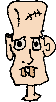 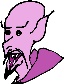 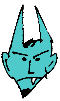 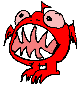 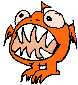 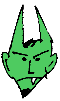 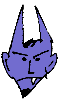 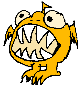 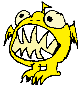 Decloning Toward Single-Peakedness
Decloning
Operation of contracting a clone-set into a single candidate

We have a polynomial-time algorithm that finds a decloning of a preference profile such that:
The profile becomes single-peaked
Maximum number of candidates remain in the election
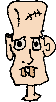 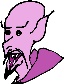 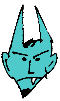 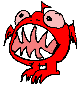 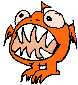 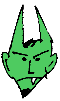 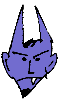 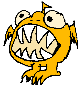 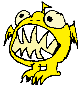 Decloning Toward Single-Peakedness
Decloning
Operation of contracting a clone-set into a single candidate

We have a polynomial-time algorithm that finds a decloning of a preference profile such that:
The profile becomes single-peaked
Maximum number of candidates remain in the election
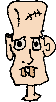 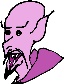 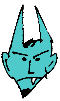 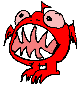 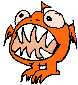 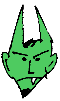 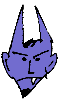 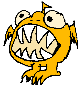 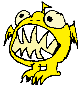 Decloning Toward Single-Peakedness
Decloning
Operation of contracting a clone-set into a single candidate

We have a polynomial-time algorithm that finds a decloning of a preference profile such that:
The profile becomes single-peaked
Maximum number of candidates remain in the election
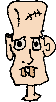 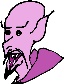 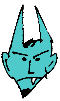 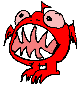 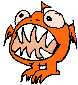 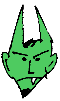 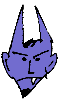 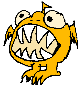 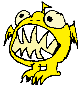 Characterizing Single-Peaked Clone Structures
It would be interesting to know what clones structures can be implemented by single-peaked profiles

Not all clone structures can be!

However, all clone structures whose tree representation contains P-nodes only can be implemented

Work in progress!
Clones in Single-Crossing Elections
Single-CrossingPreferences

a > b > c > d > e
b > a > c > d > e
b > c > a > d > e
c > b > a > e > d
c > b > e > a > d
Clones in Single-Crossing Elections
Single-Crossing Preferences

a > b > c > d > e
b > a > c > d > e
b > c > a > d > e
c > b > a > e > d
c > b > e > a > d
Every clone structure can be implemented.

Decloning toward single-crossing preferences is NP-complete.

Unless the order of voters is fixed; then it is in P.
Conclusions
Clone structures form an interesting mathematical object

Clones can be used in various ways to manipulate elections; understanding clone structures helps in this respect.

Clones can spoil single-peakedness of an election; decloning toward single-peakedness can be a useful preprocessing step when holding an election.
Thank You!
COMSOC-2012 in Kraków, Poland
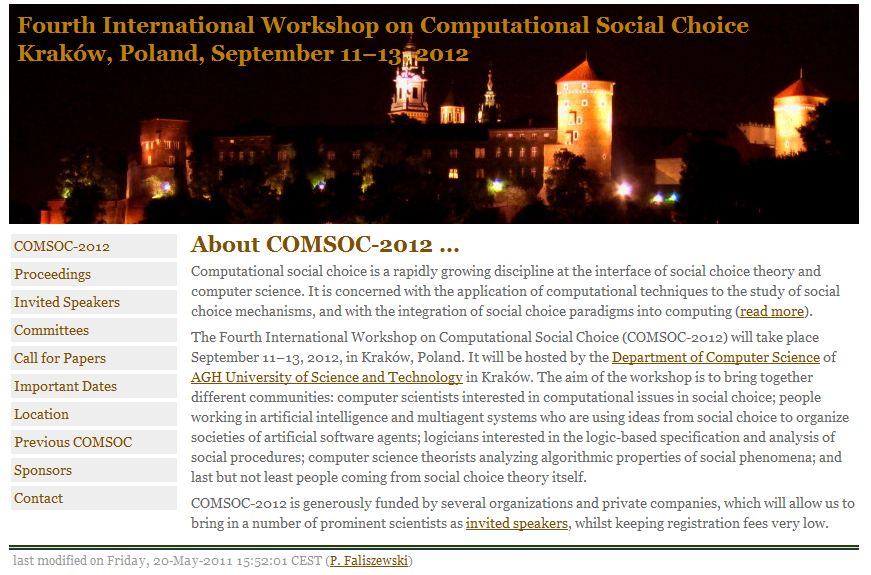